1октября  Международный день пожилых людей Этот день начали отмечать в Европе, затем в Америке, а в конце 1990-х годов во всем мире  1 октября.
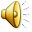 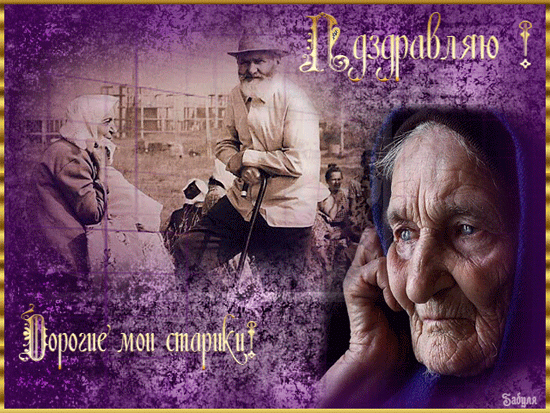 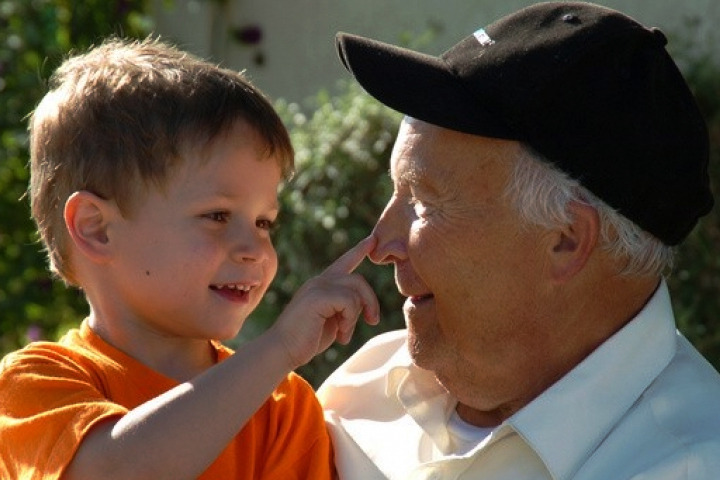 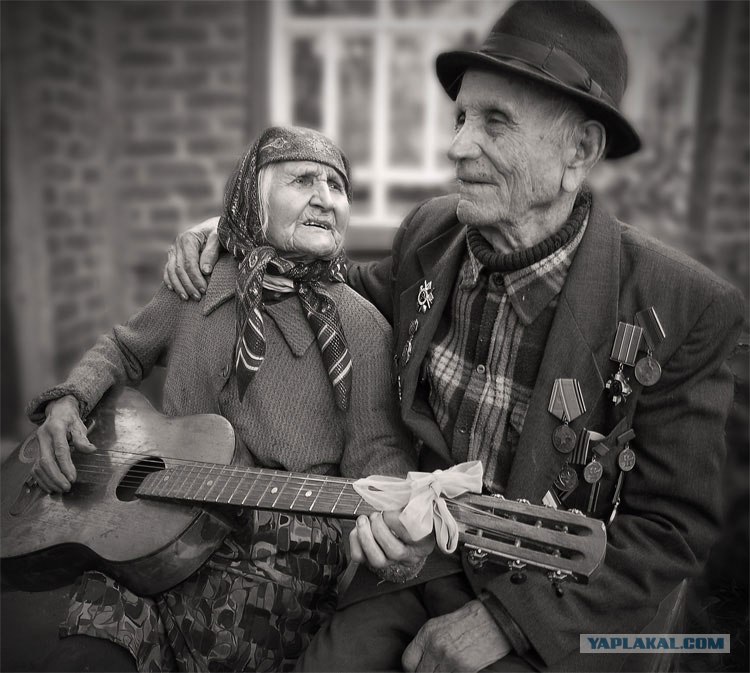 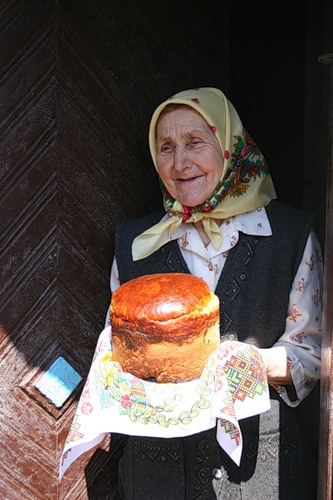 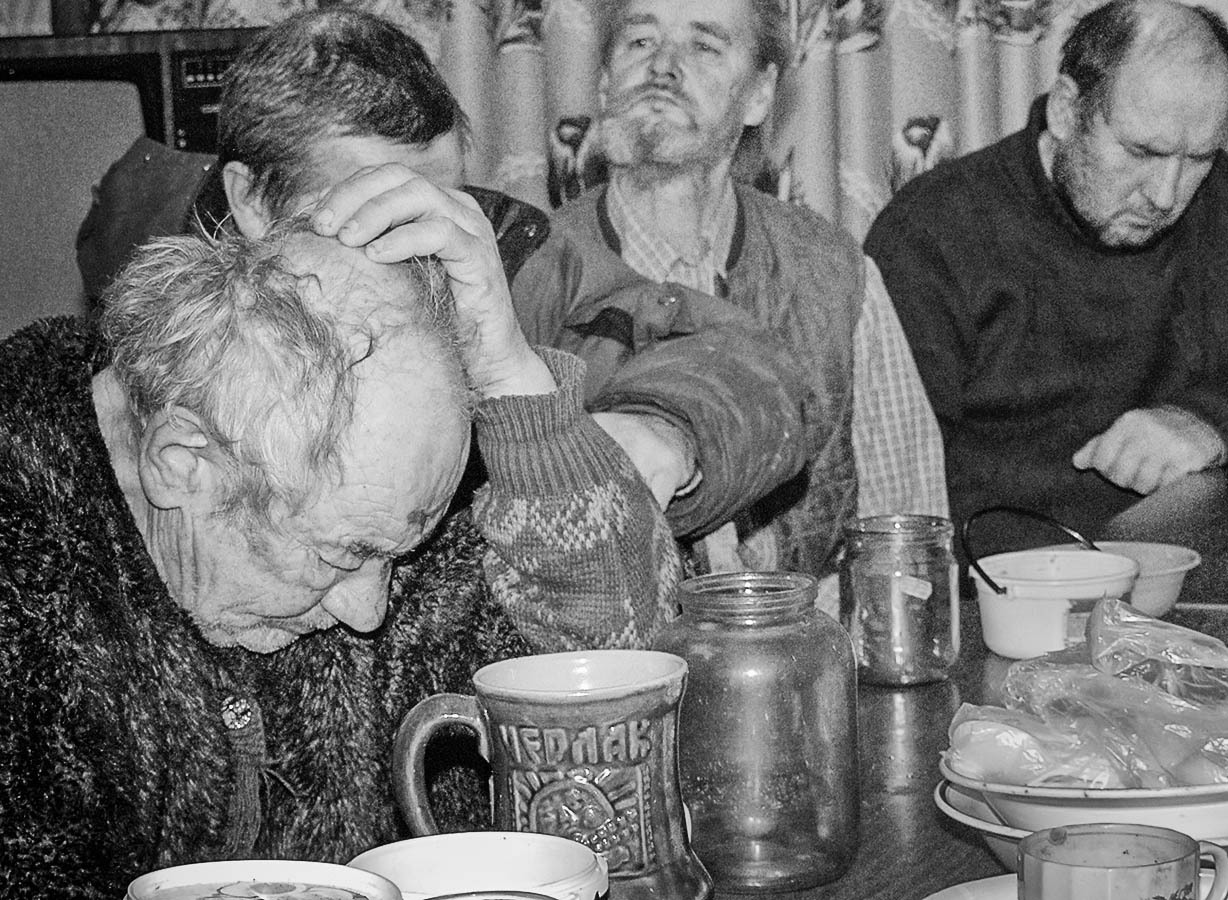 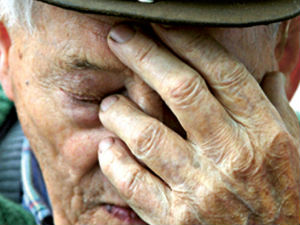 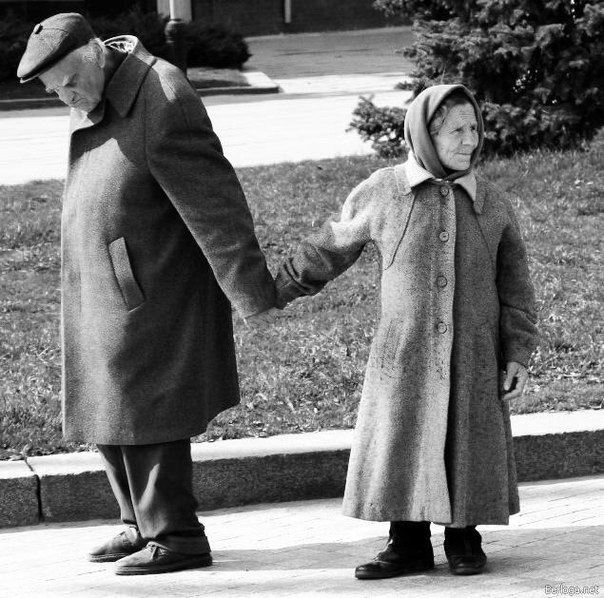 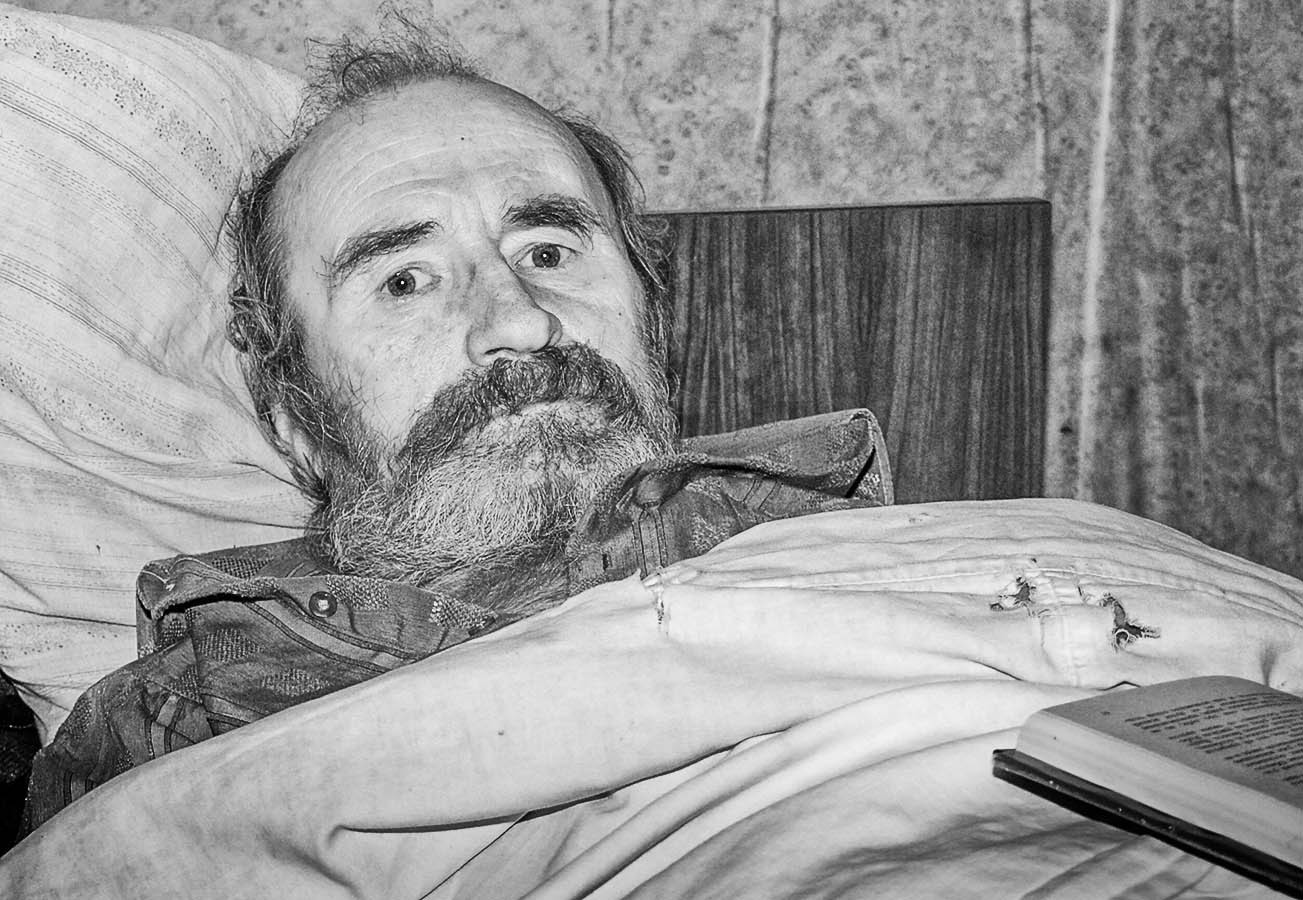 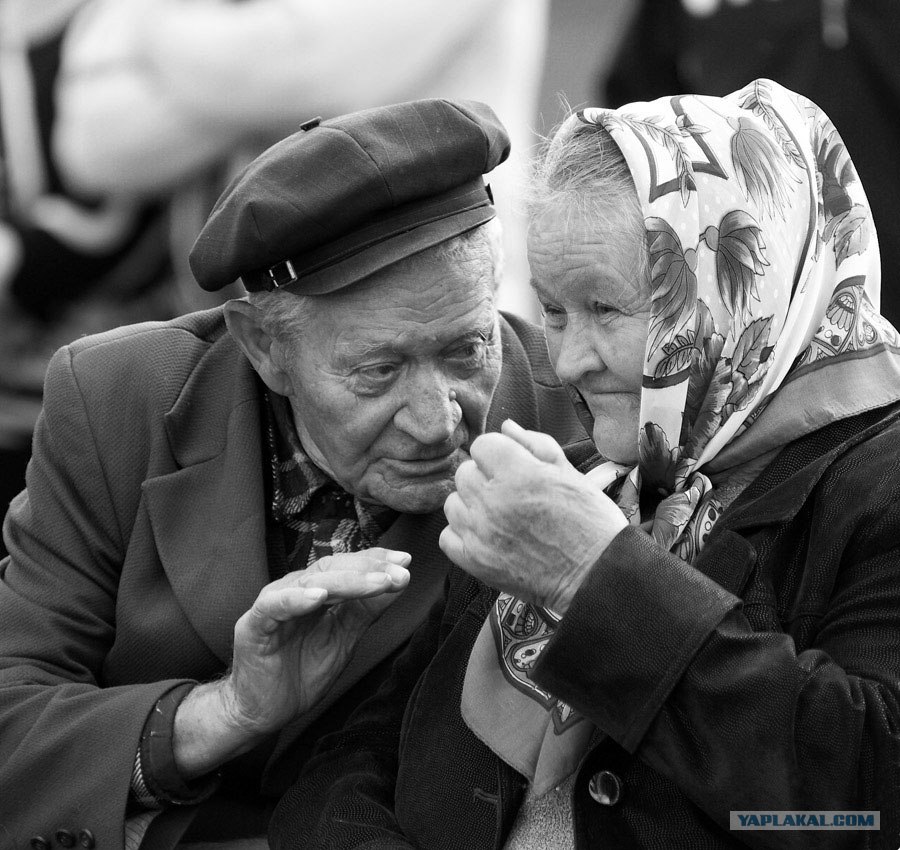 Нельзя пожилыми людей называть,   Нельзя так, неправильно это.   Желаем вам грусти-печали не знать,  Хоть осень – не жаркое лето.  Хоть инеем сыплет зима на виски –  Душа серебро не воспримет.  С годами вы с мудростью стали близки,   Пусть молодость вас не покинет!
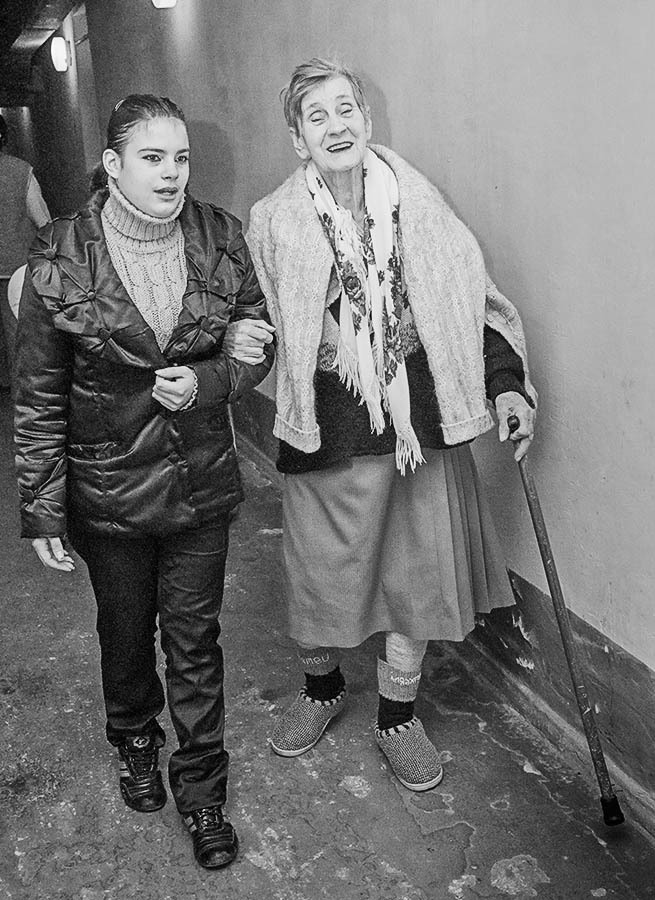 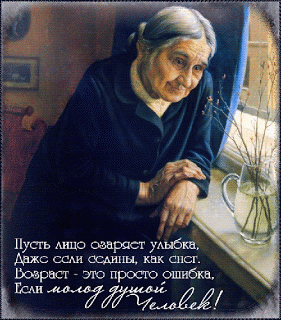 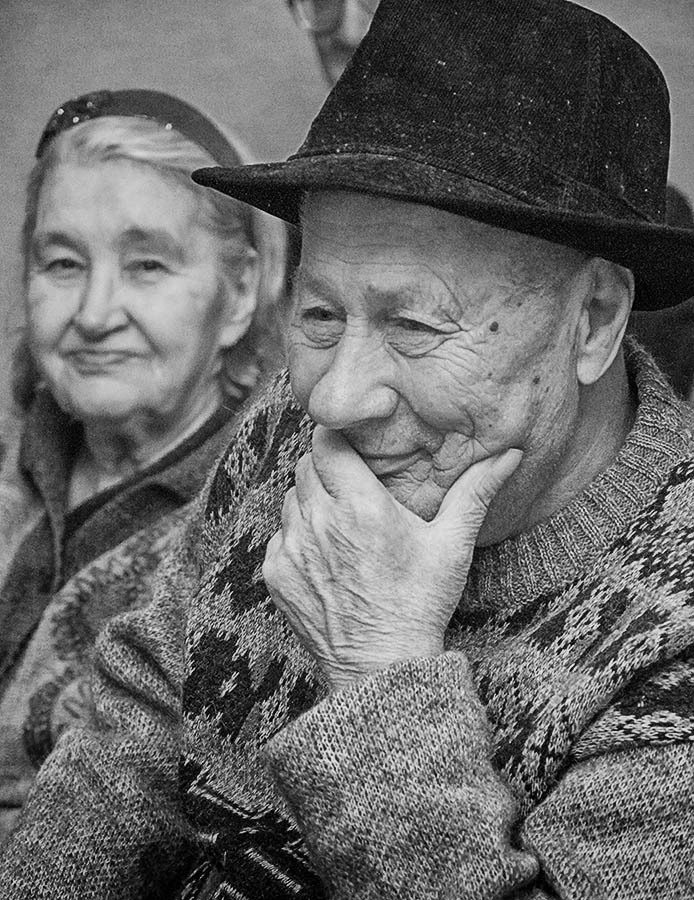 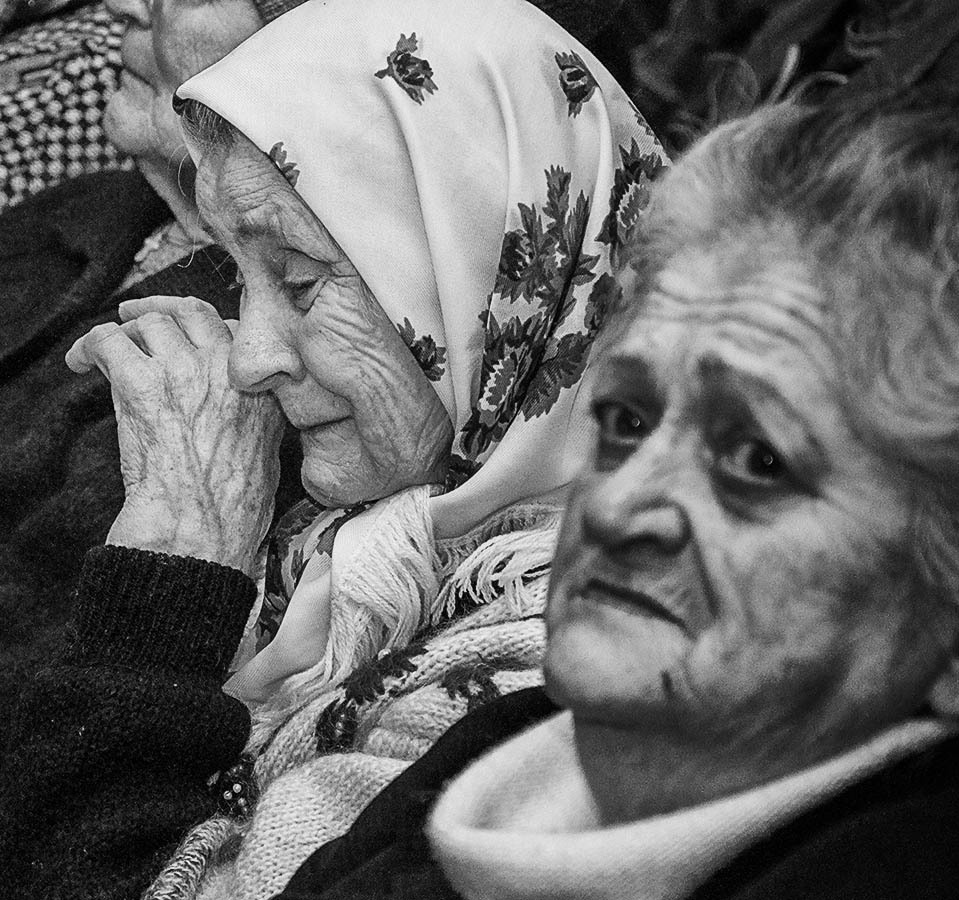 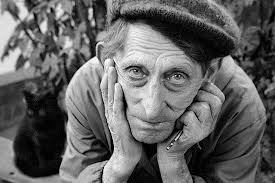 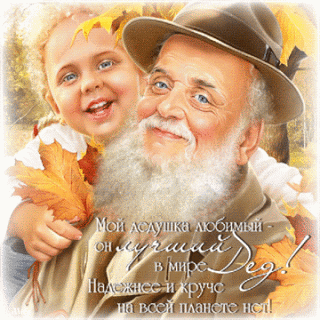 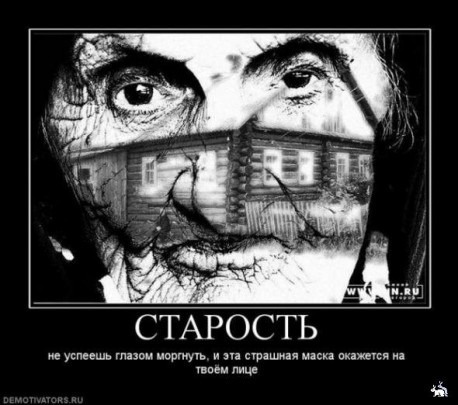 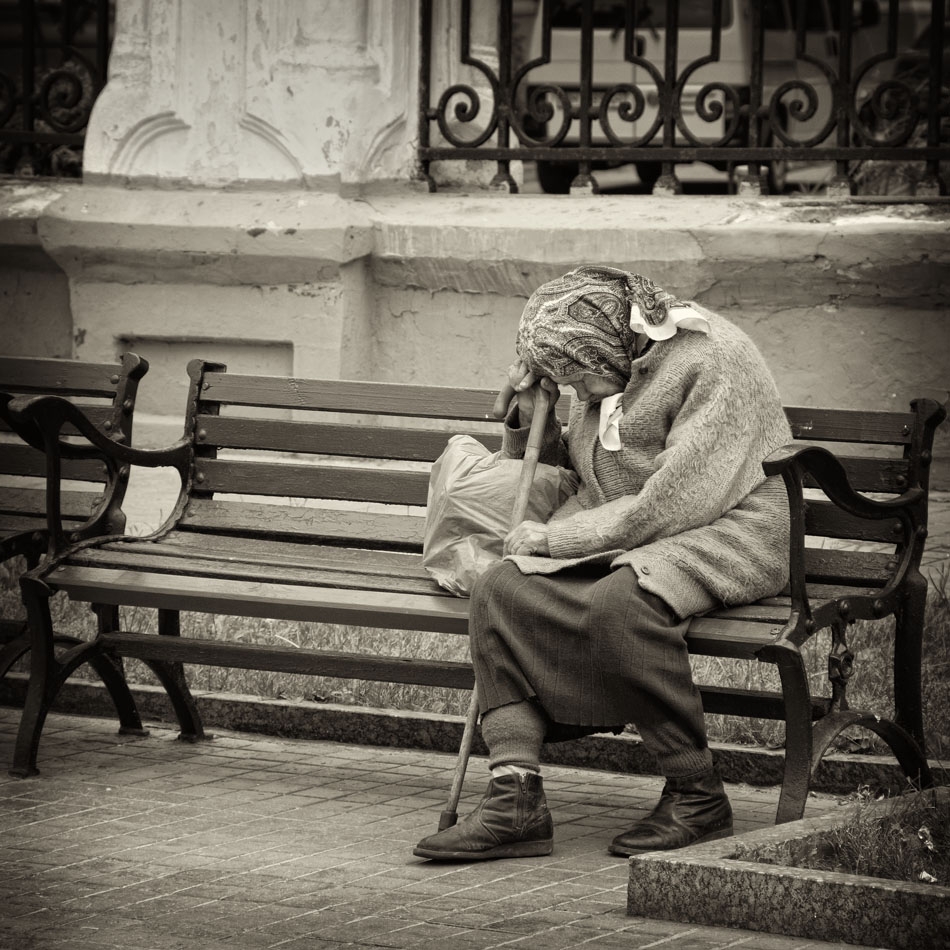 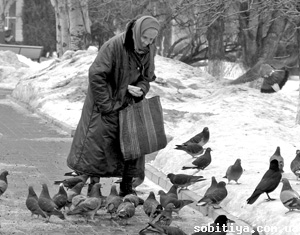 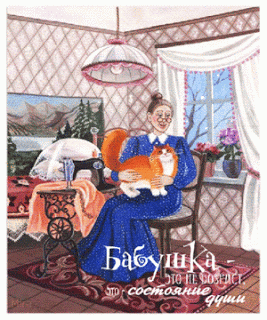 Ну, придумают такоеПраздник пожилых людей?!Мы отпразднуем с тобоюДень заманчивых идей,День, что с утренней зарядкиНачинаем столько лет,День футбола, день на грядке,«Доминошников» побед!День цветочков для любимой,День прогулок под луной,С самой той, неотразимой,Мы же — молоды душой! Пожилой —Еще не старый,Он еще здоровый. Малый!Поздравляем Пожилых, 
В душе вечно Молодых!
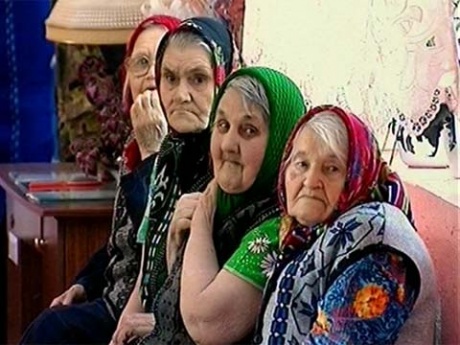 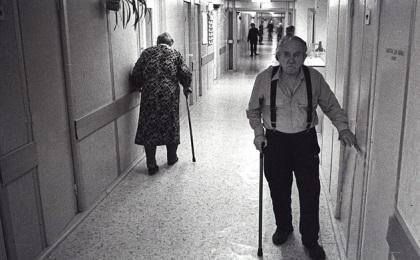 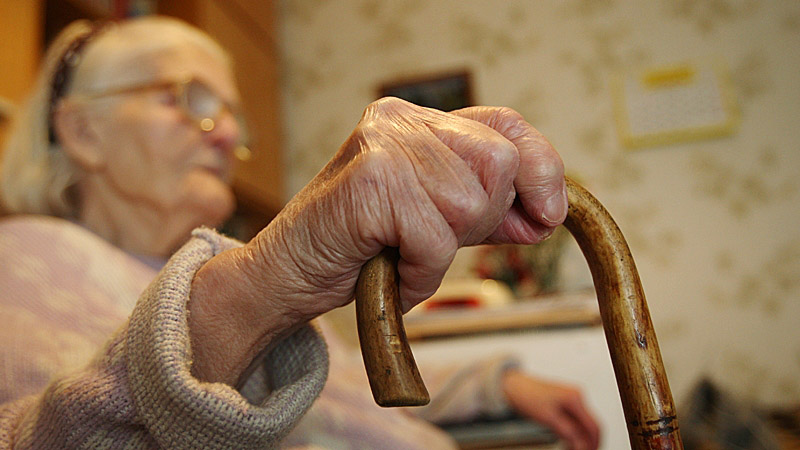 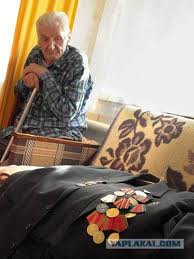 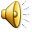 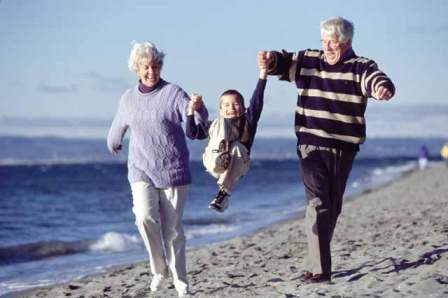 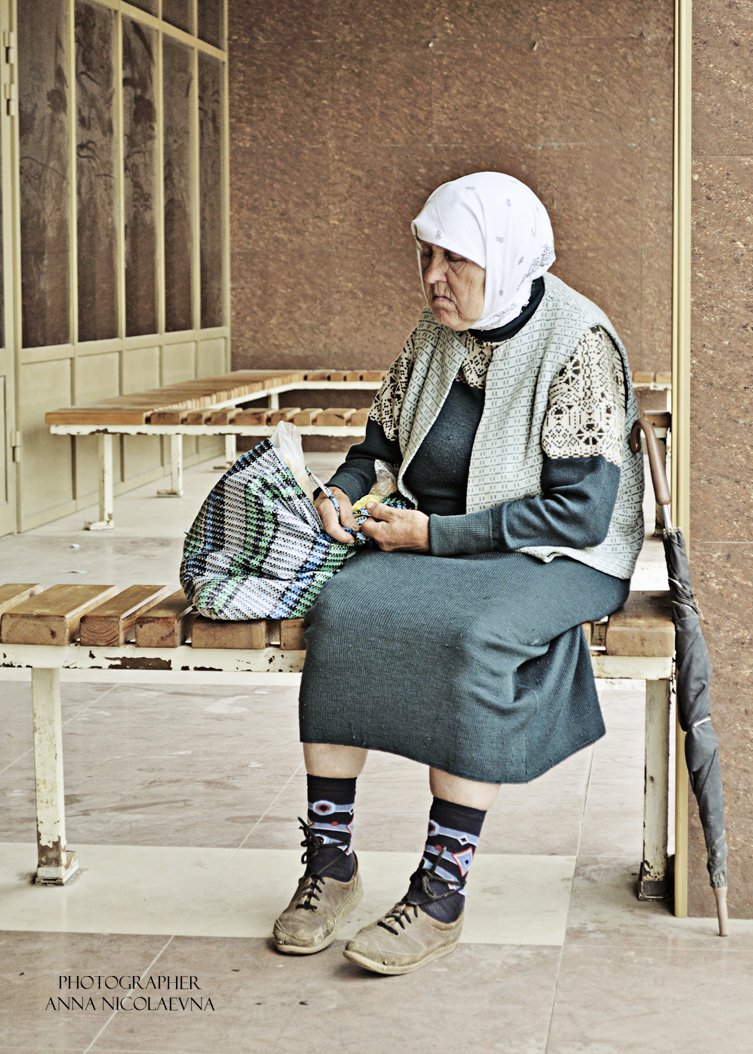 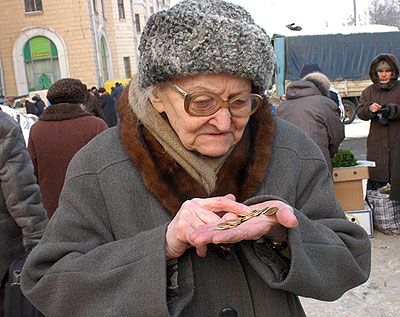 Мы уваженье бесконечноеСегодня высказать хотимВсем людям — людям пожилым,Хотим поздравить их сердечно.Здоровья пожелать и сил,От окружающих — вниманья,Чтоб быт у них достойным был,Ценились опыт их и знанья.Чтоб пенсия их возрослаДо... До приличного числа!
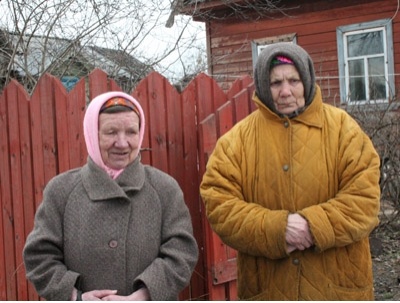 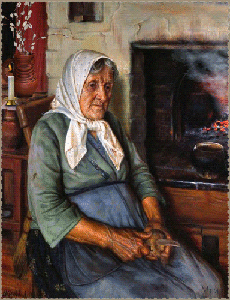 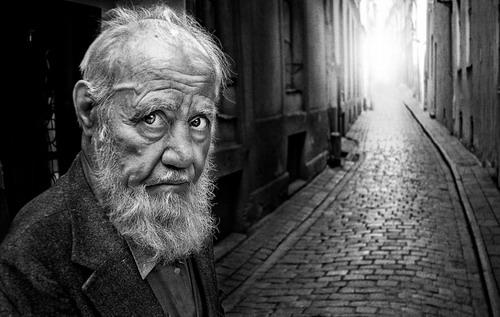 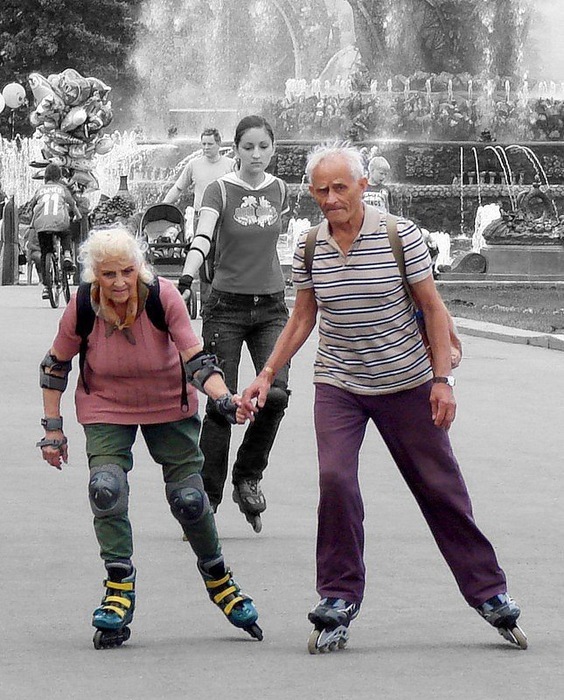 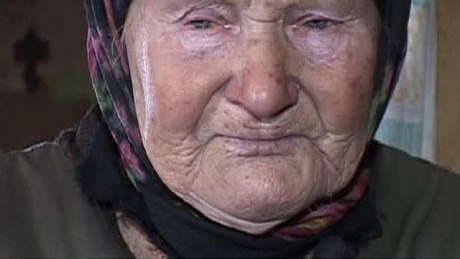 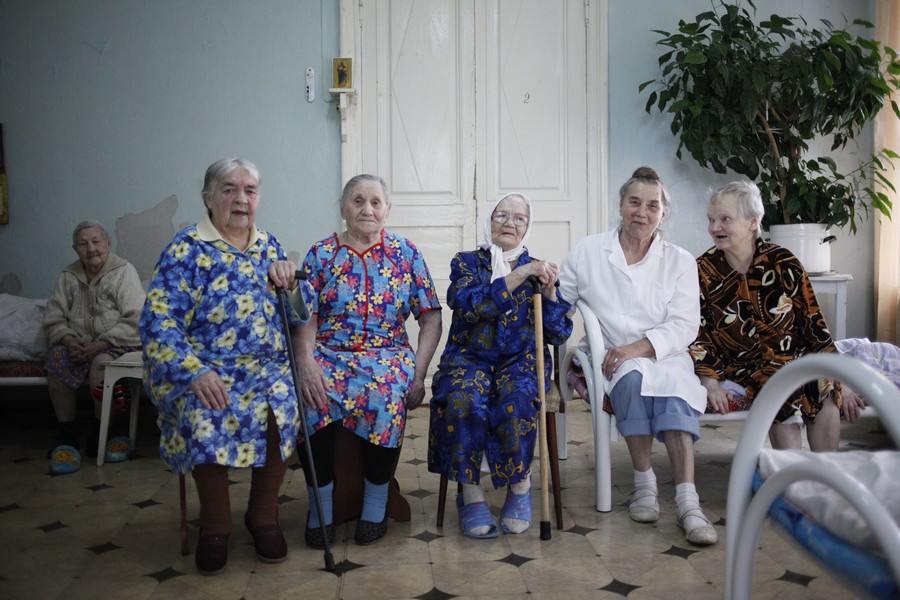 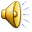 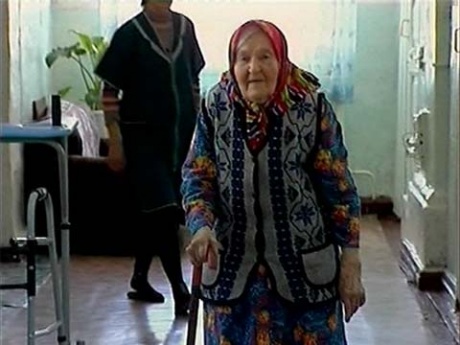 Пожилой человек, это вовсе не старый,Это значит, он пОжил, мудрость обрёл.Просто может быть так..., немного усталый,Ведь всегда за собой молодёжь вперёд вёл. От души он делился опытом, знаньем,Помогал нам советом, примером своим.Так примите от нас «спасибо» с признаньем,За ваш труд бескорыстный на благо страны! Этот день отмечает, не только Россия.В этот день славим всех, пожилых, мы людей,И желаем вам старости только счастливой!Быть здоровыми, полными новых идей!
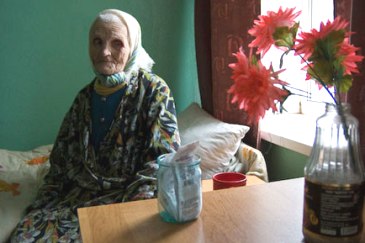 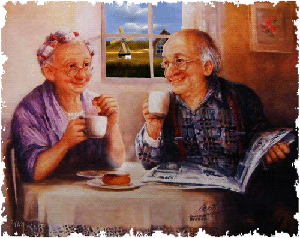 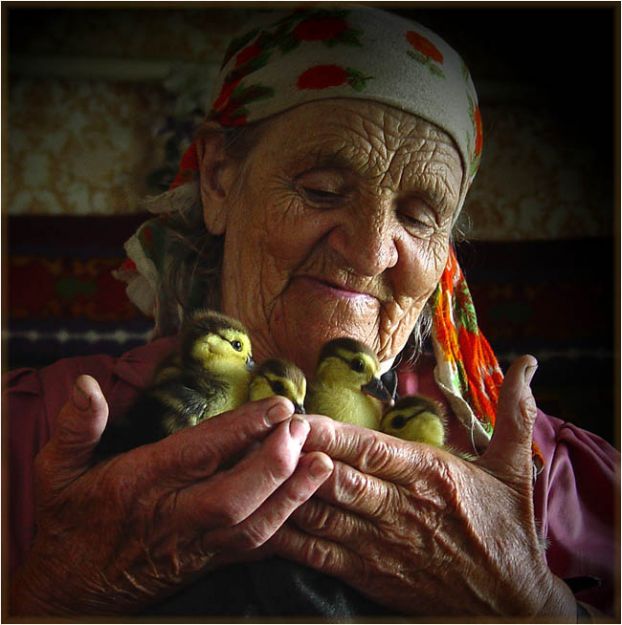 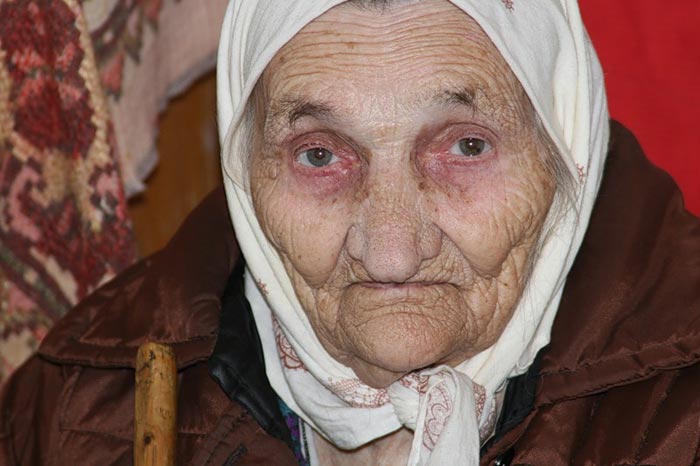 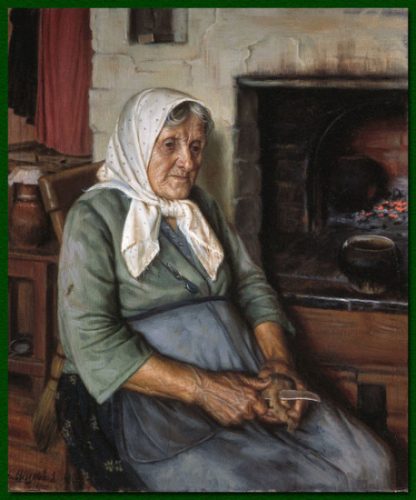 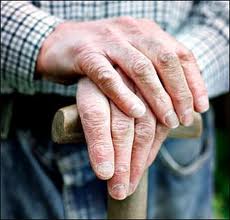 Пожилой — не значит старыйОчень мудрый — это точноЗа людей таких с гитаройДа поздравить надо срочно!Редко мы их вспоминаемА они всё ждут и верятВот про этот день мы знаемОн тоску у них измеритКак же мало — день вниманья... им его побольше надо!Разговоров, пониманьяУбедительней награда!
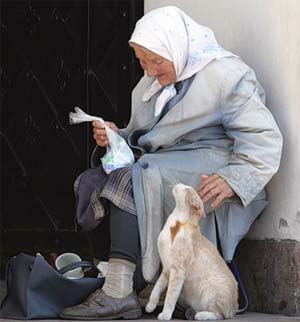 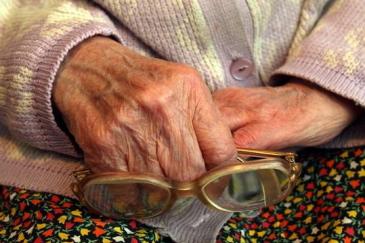 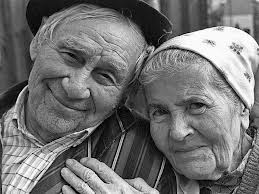 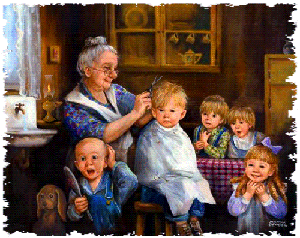 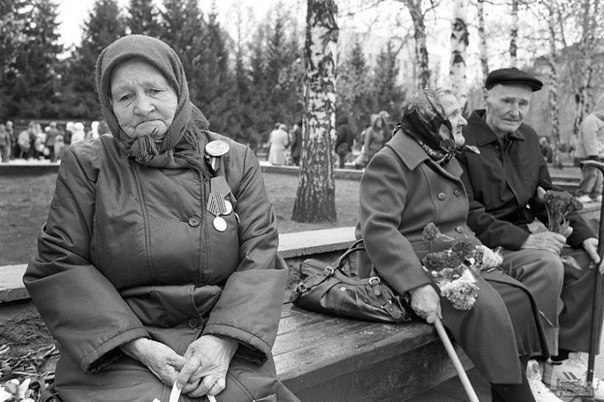 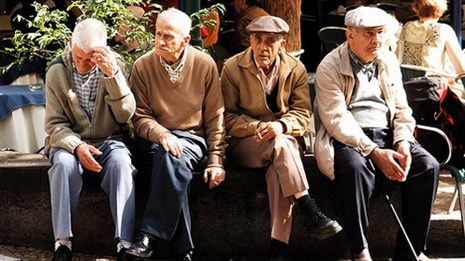 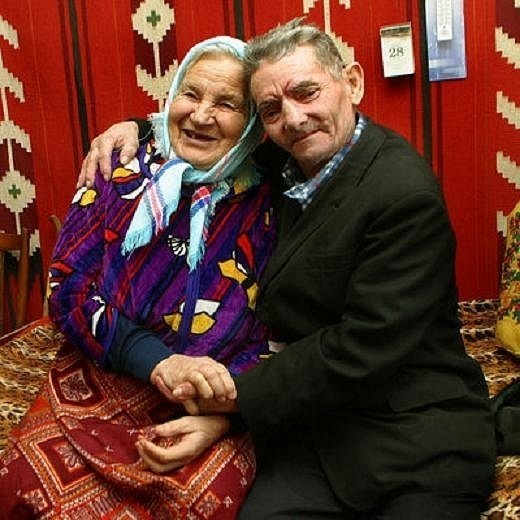 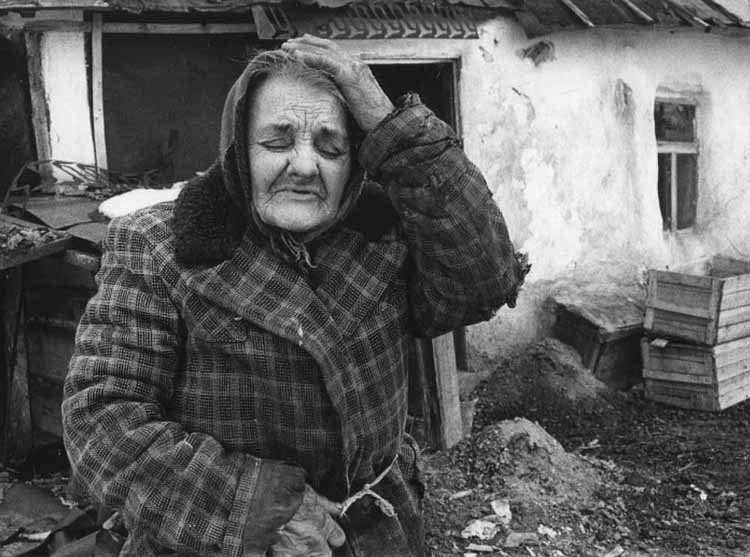 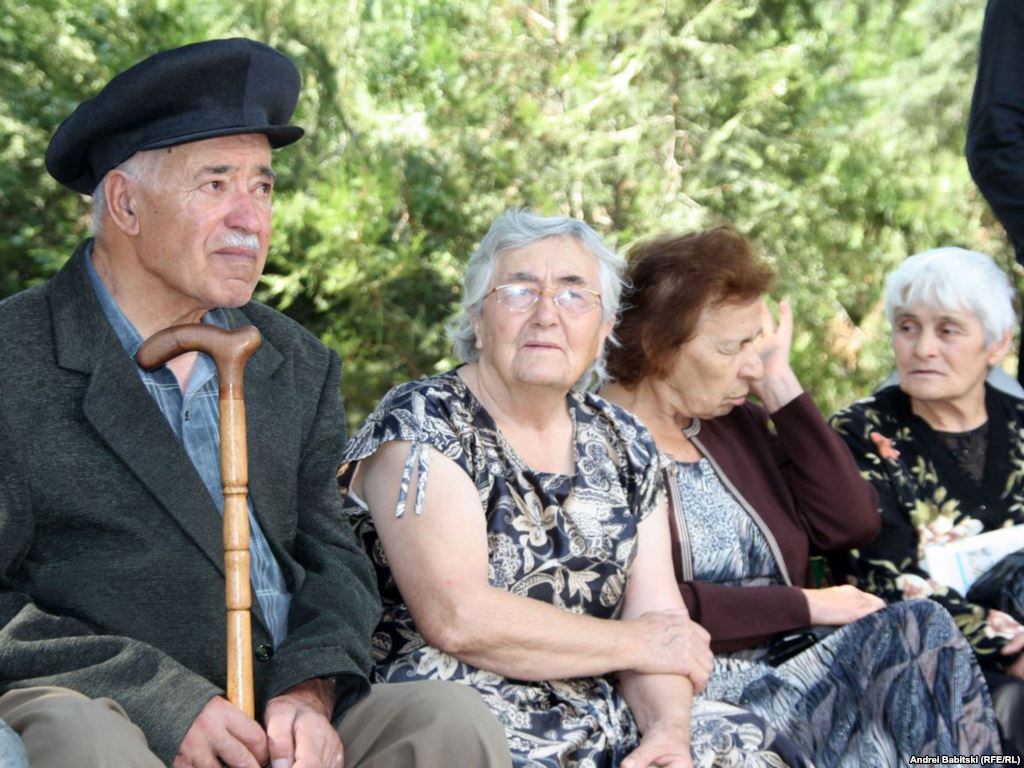 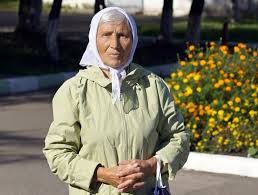 Мы вас очень уважаем,И, конечно, поздравляем,Пожилые люди, вы —Лучших поздравлений достойны!Международный праздник вашСлышим: «Старика уважь!»Звучит музыка, салют,Для вас песенки поют!Пожелаем долгих лет,Жить здоровым и без бед!
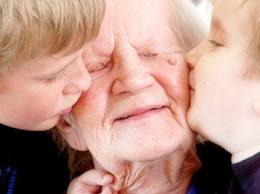 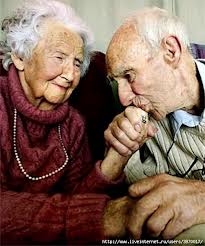 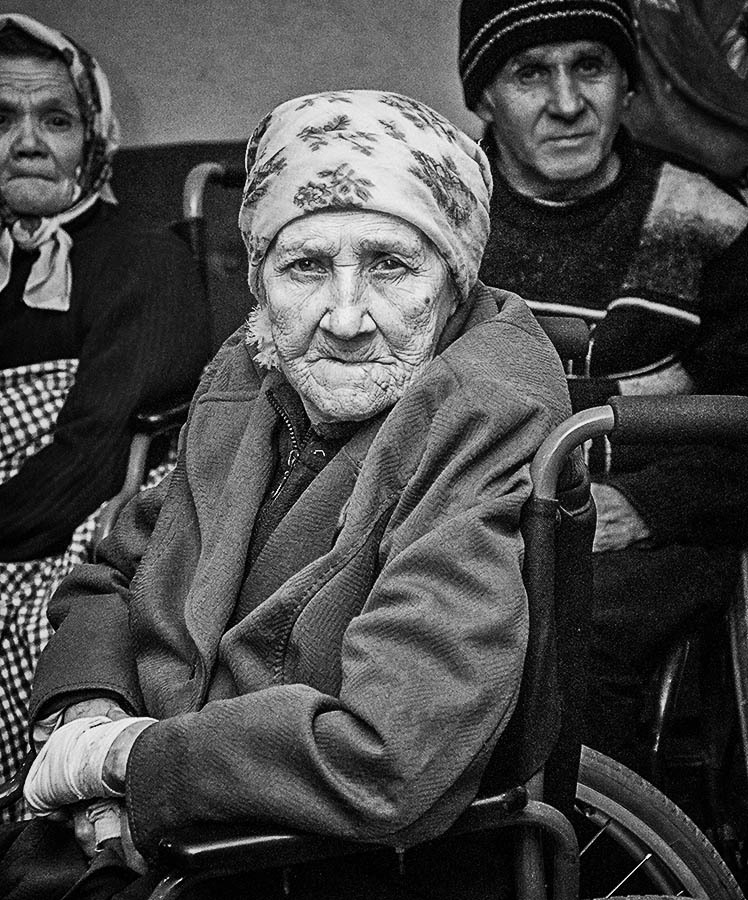 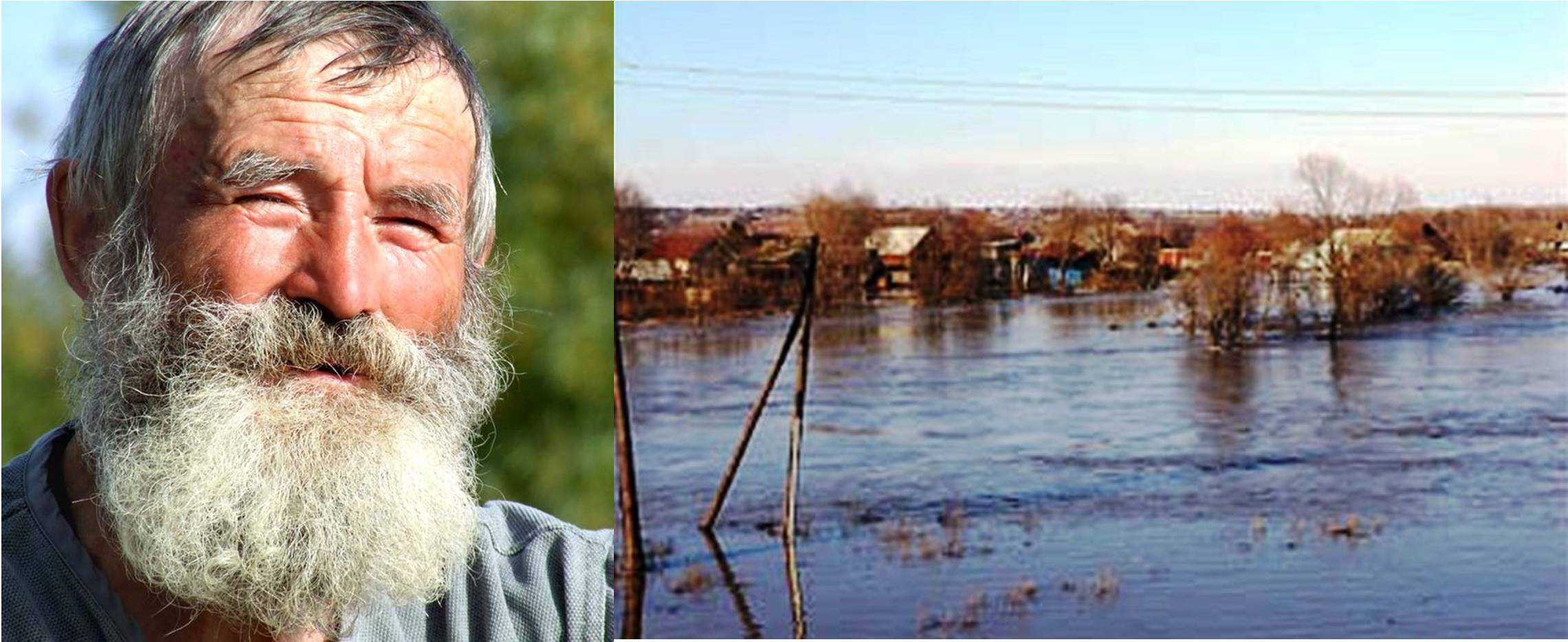 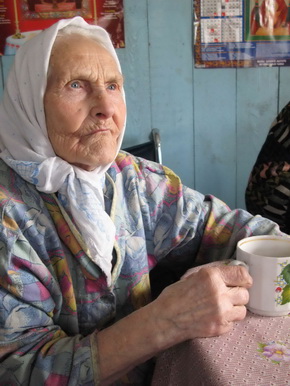 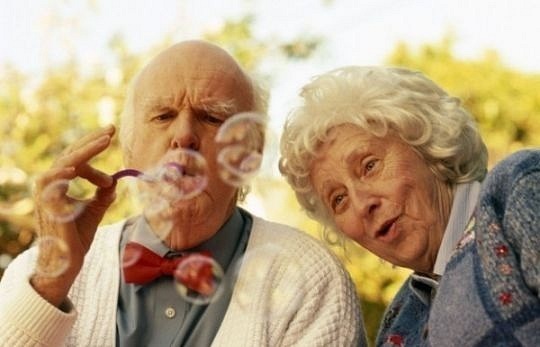 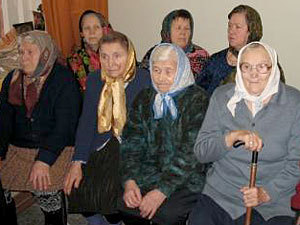 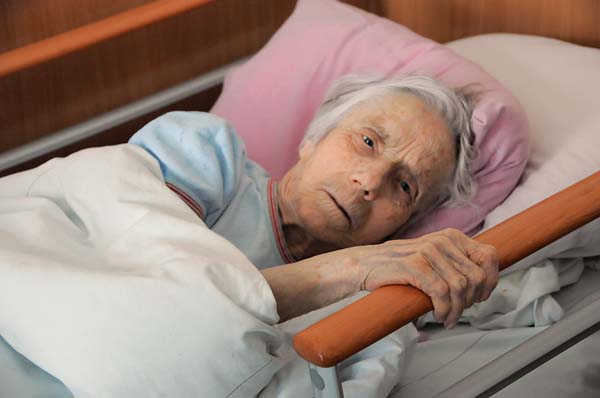 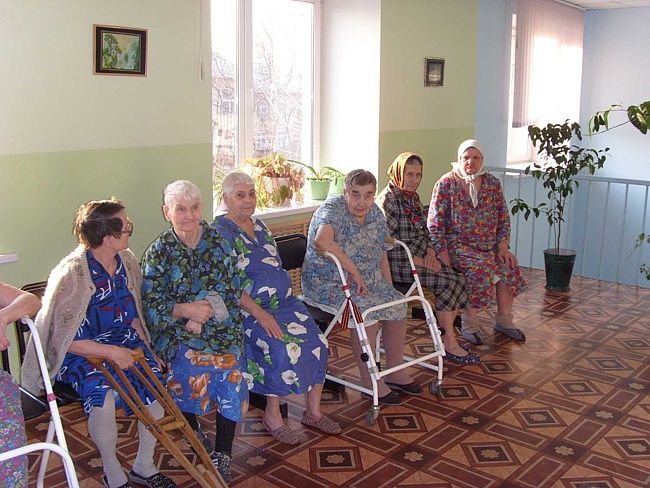 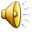 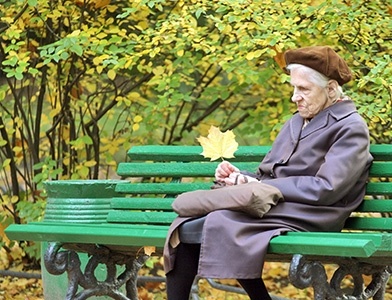 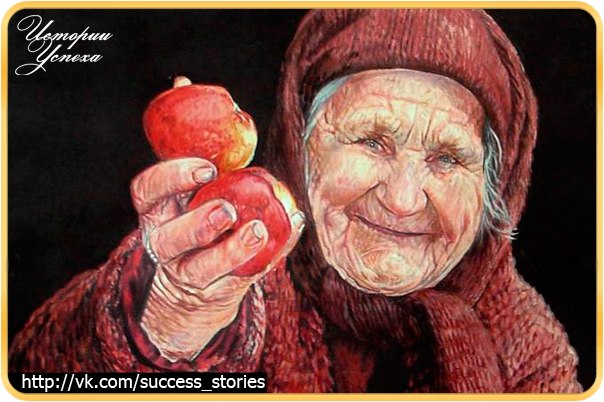 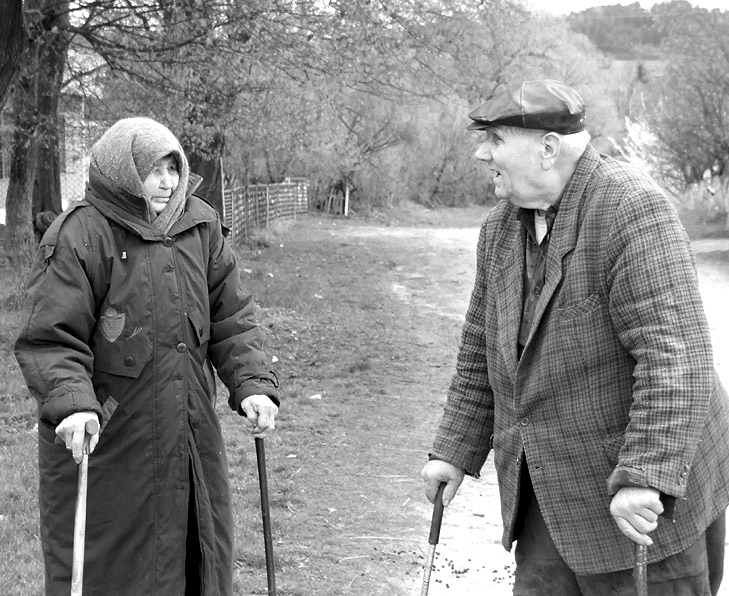 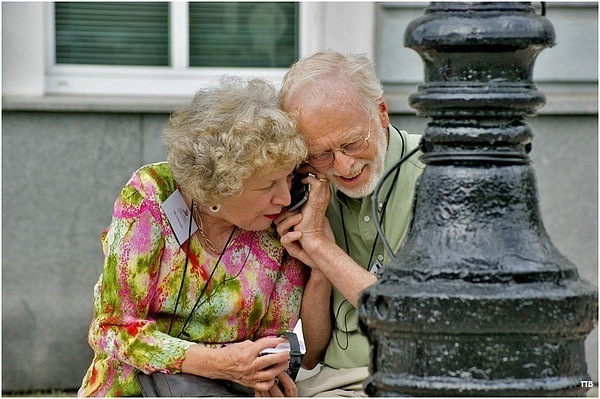 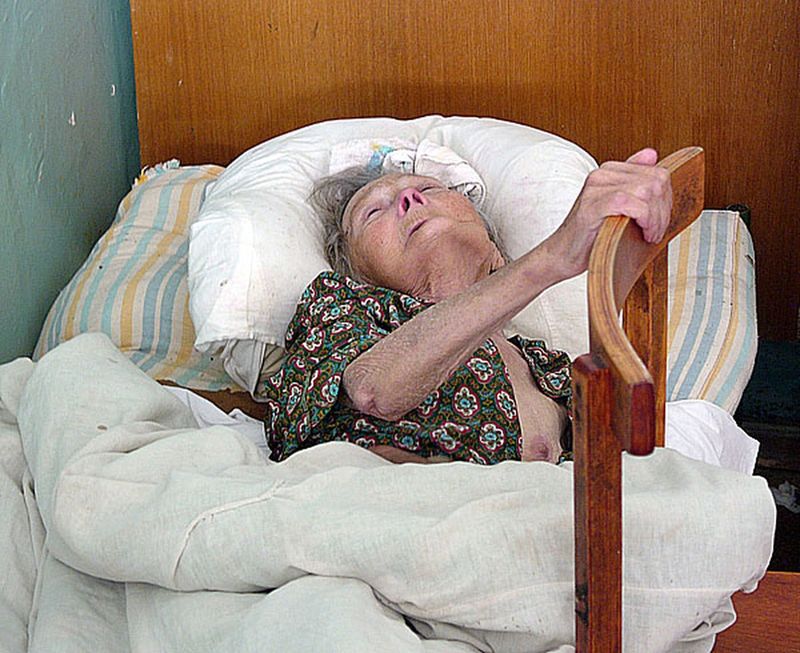 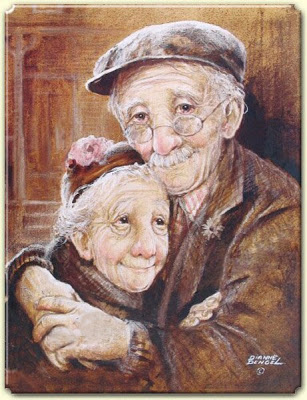 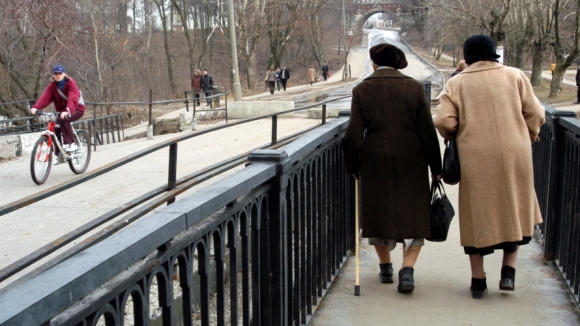 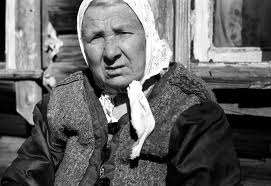 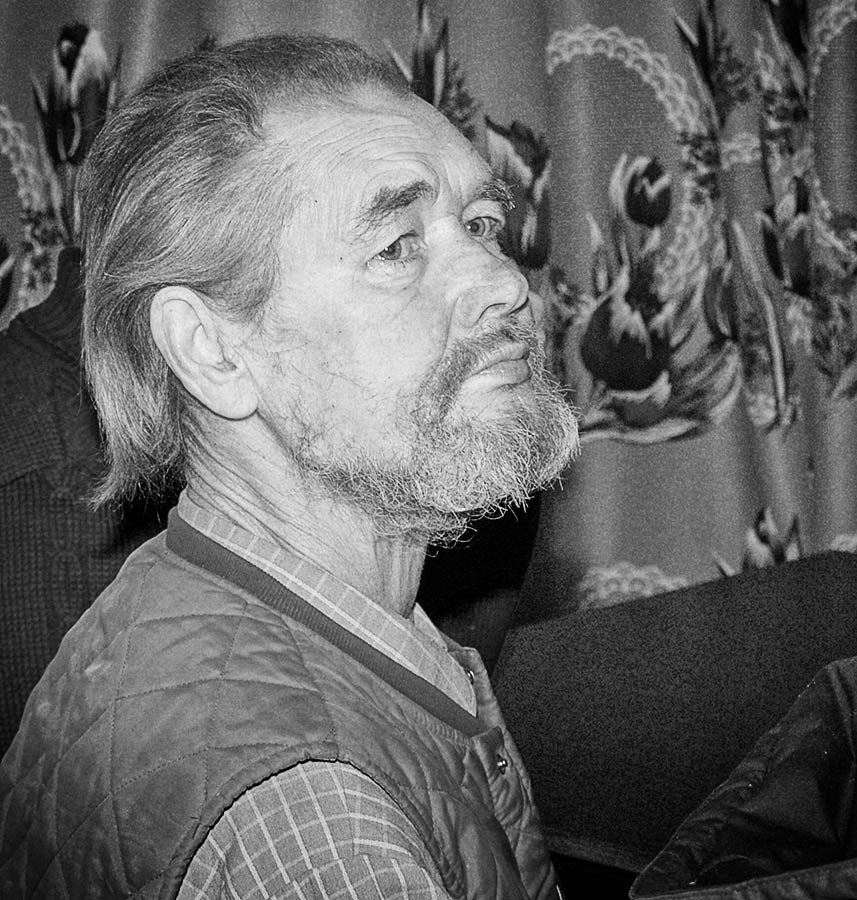 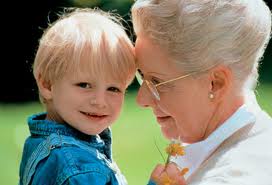 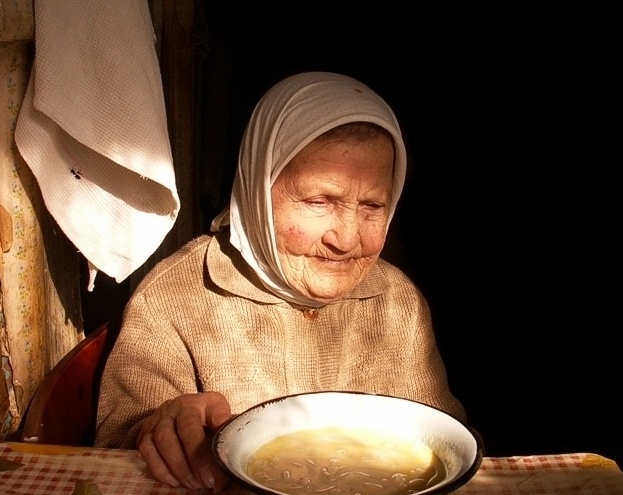 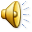 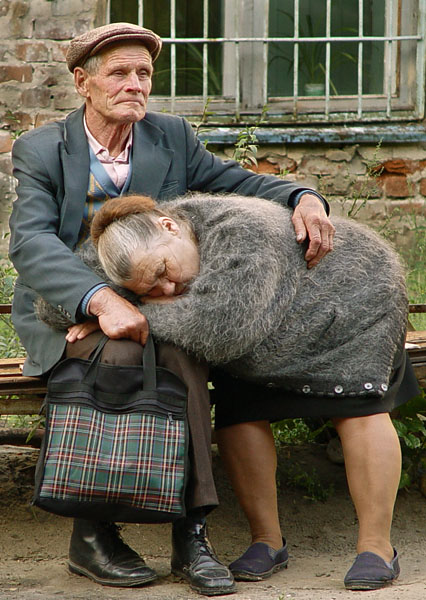 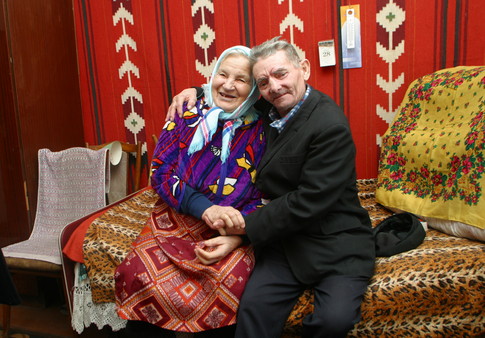 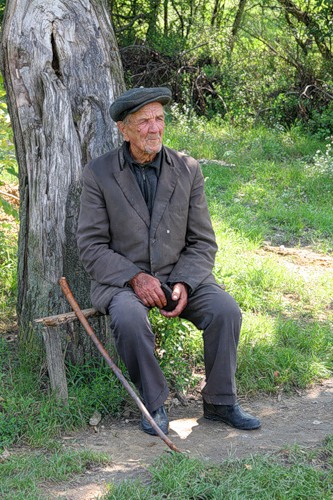 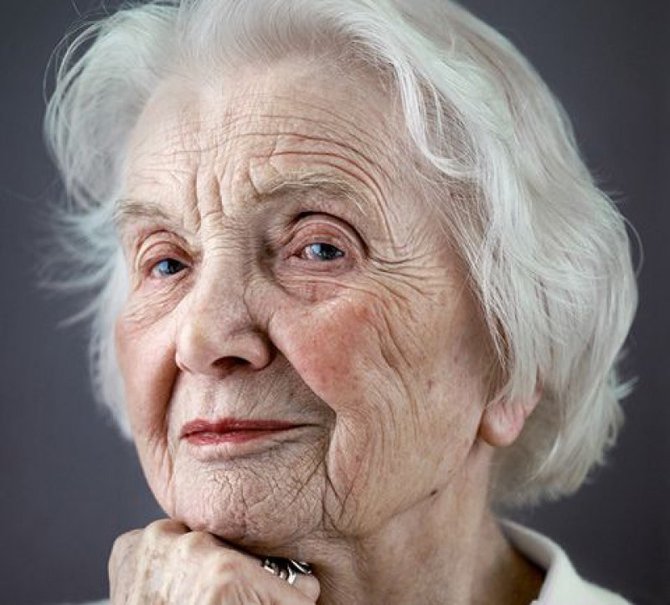 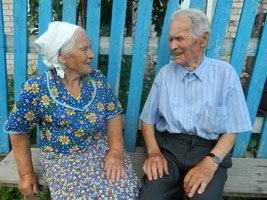 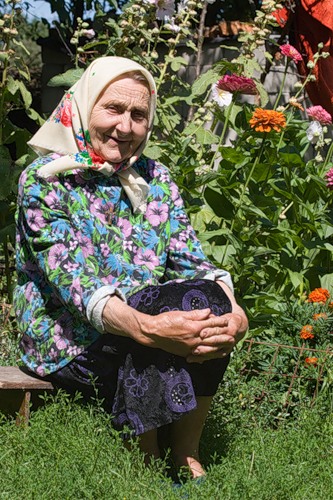 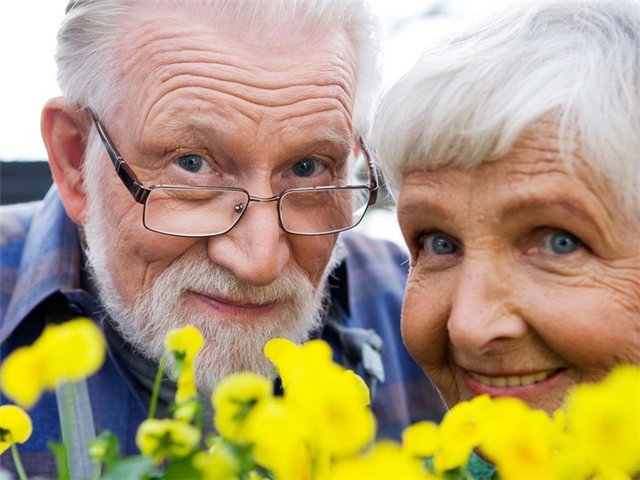 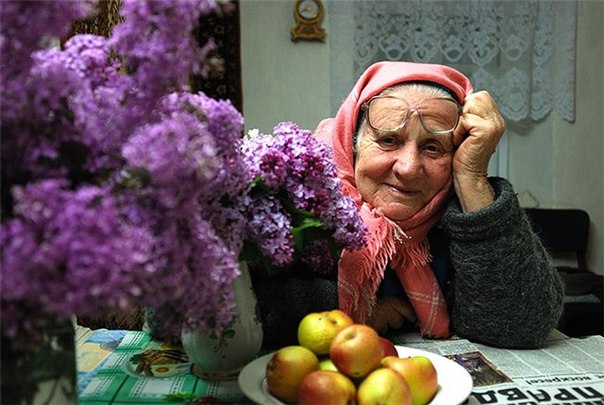 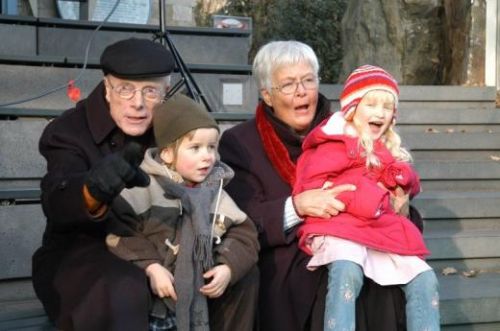 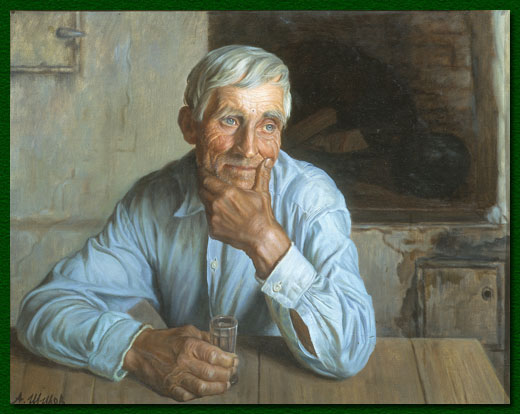 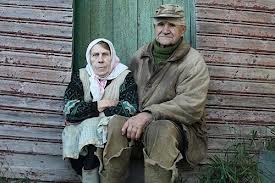 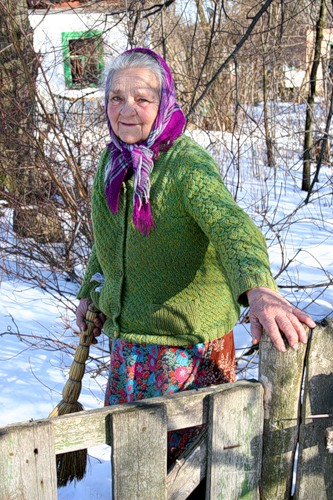 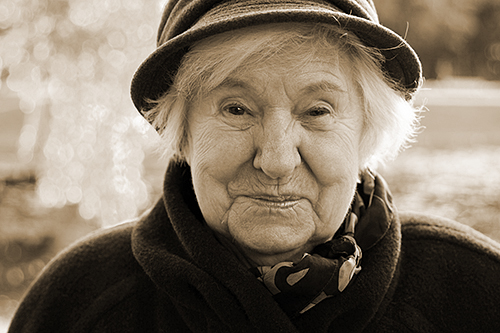 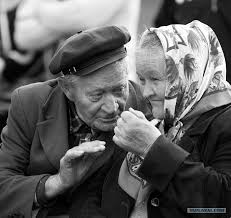 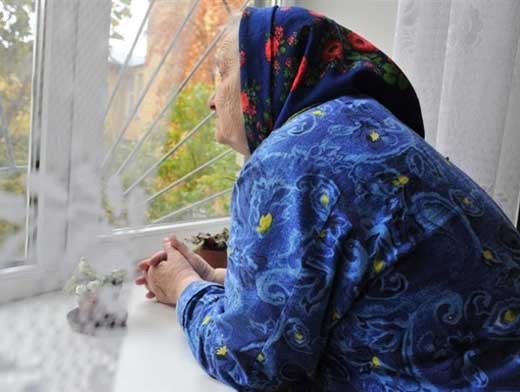 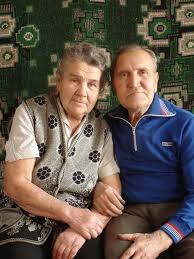 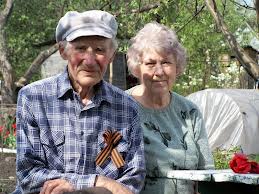 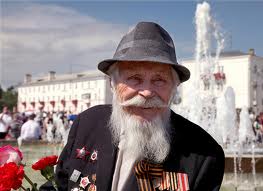 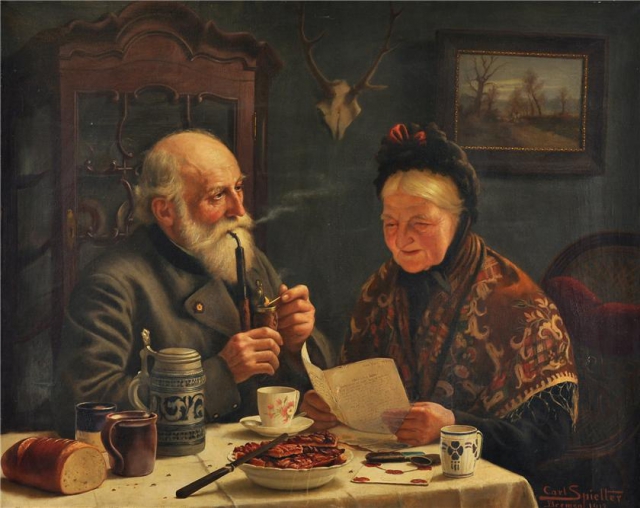 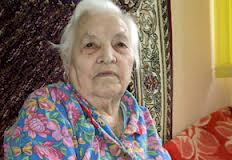 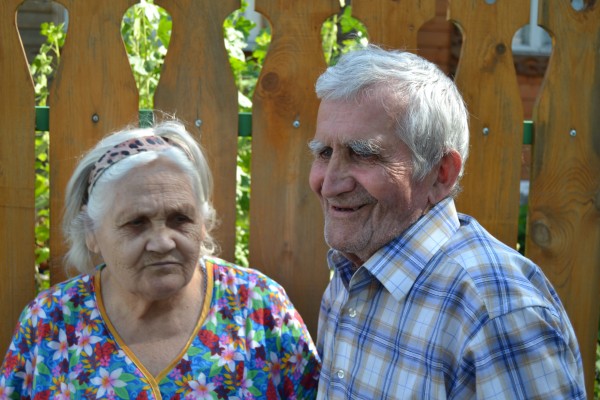 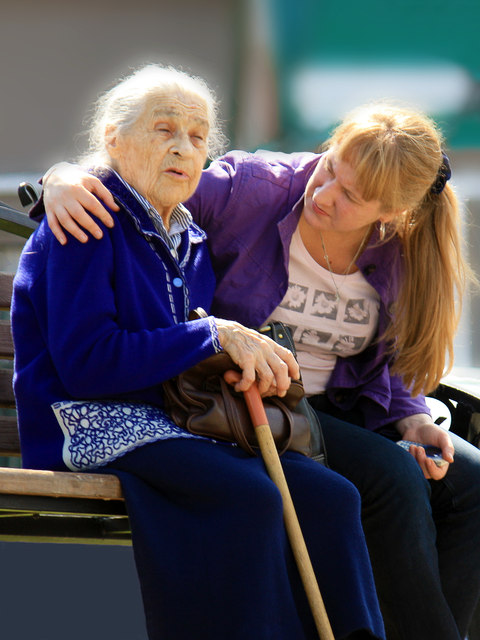 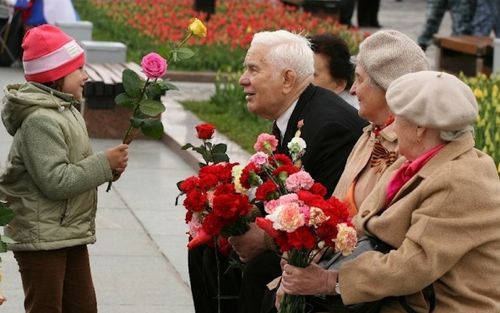 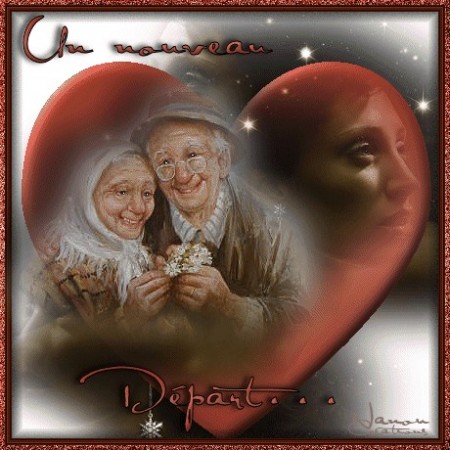 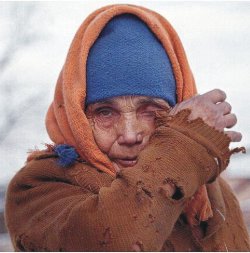 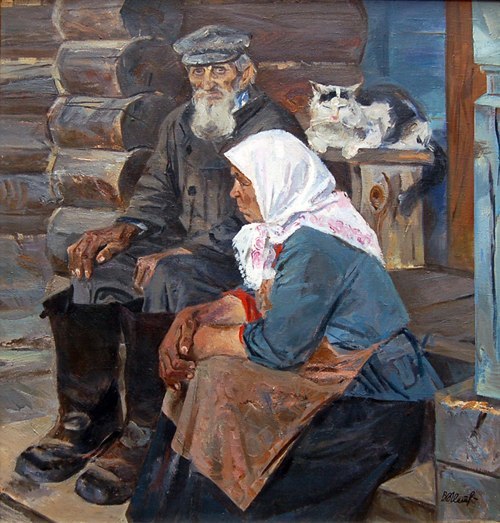 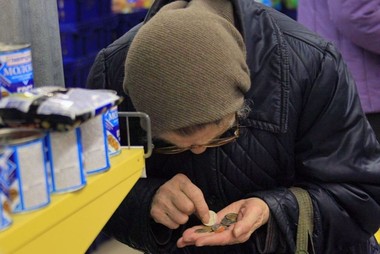 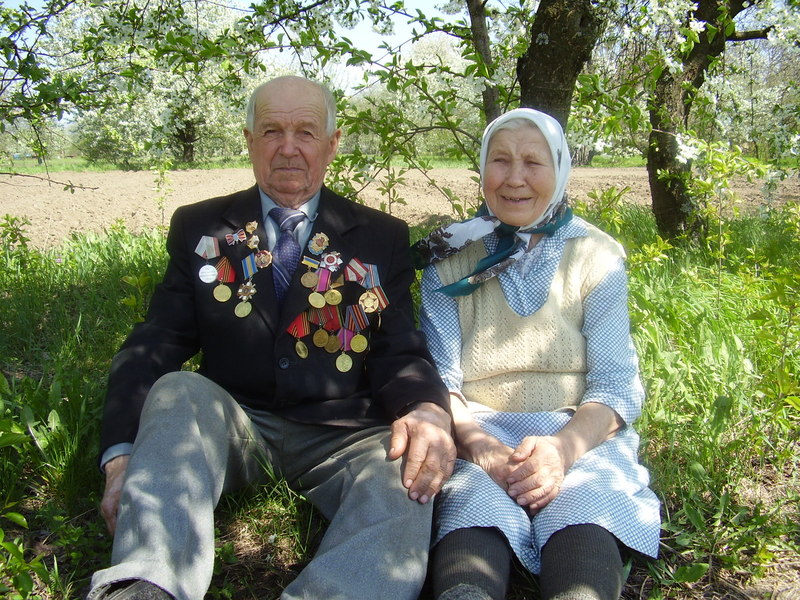 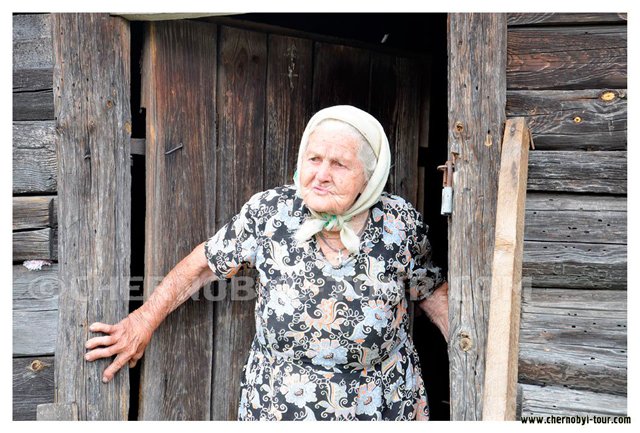 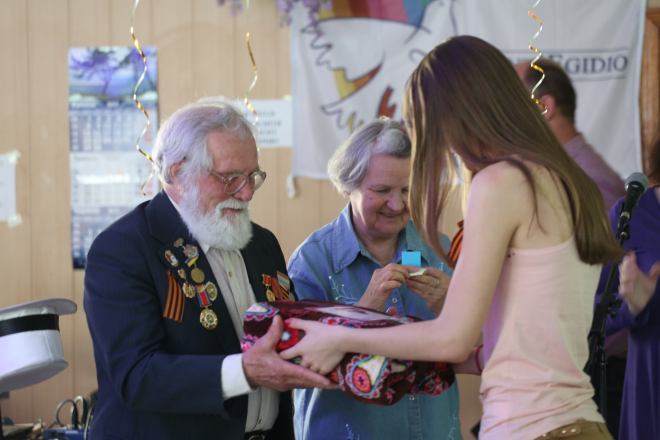 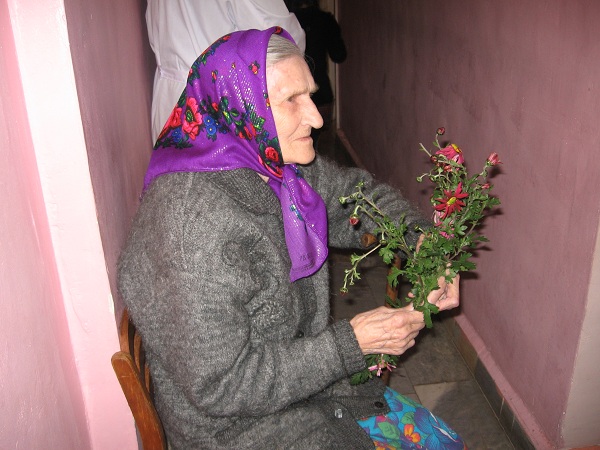 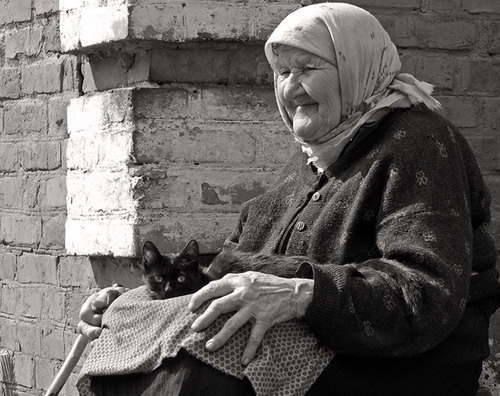 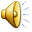 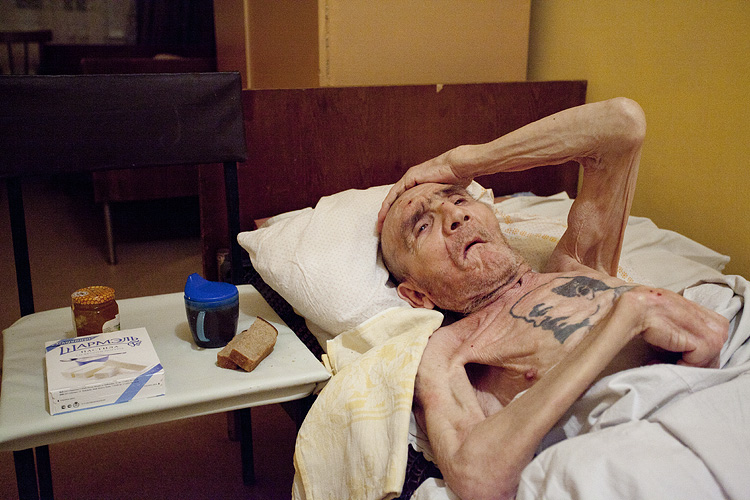 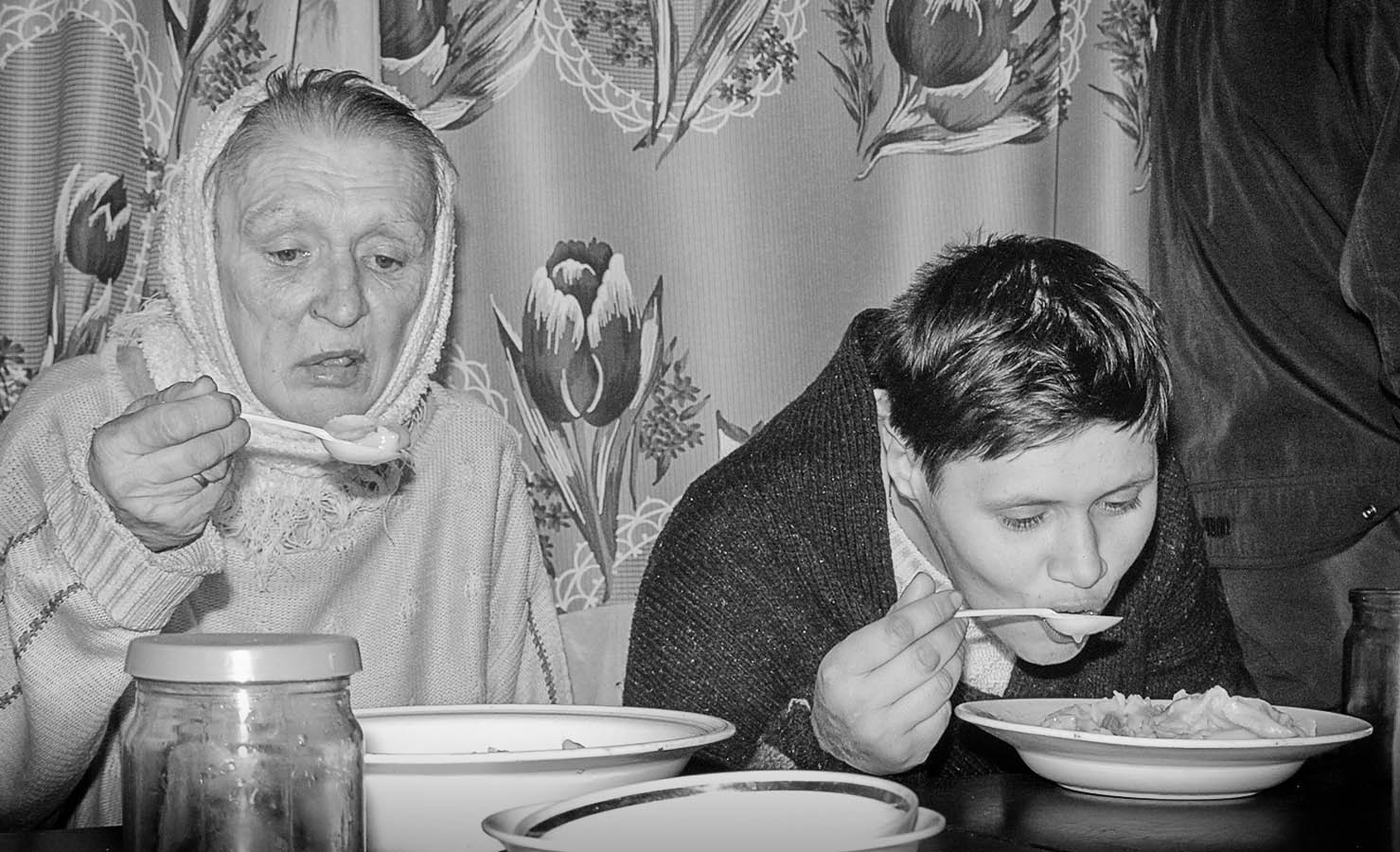 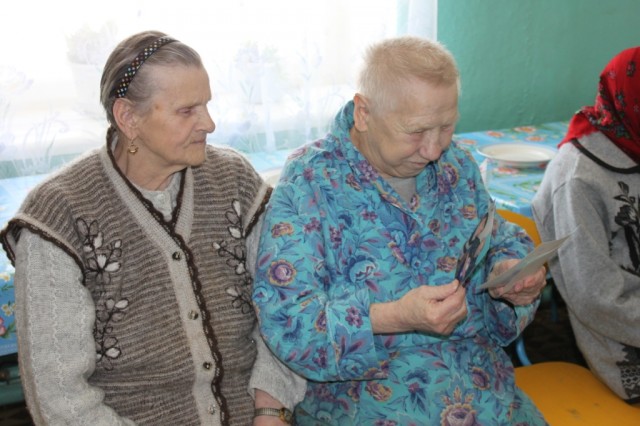 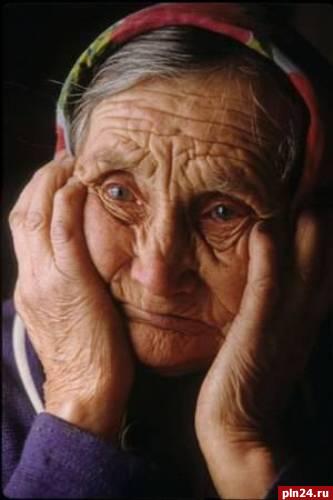 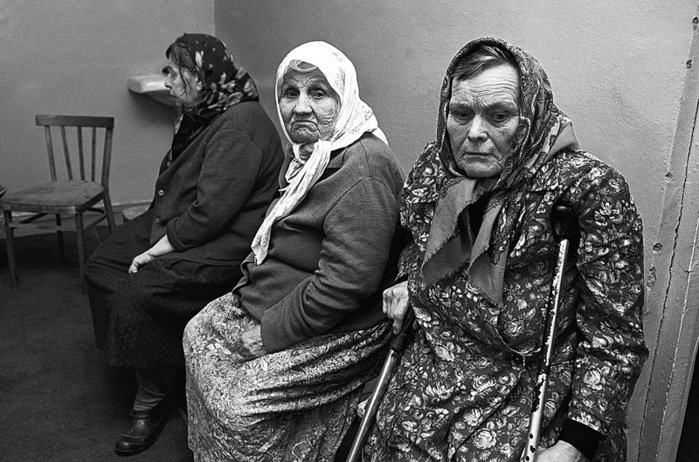 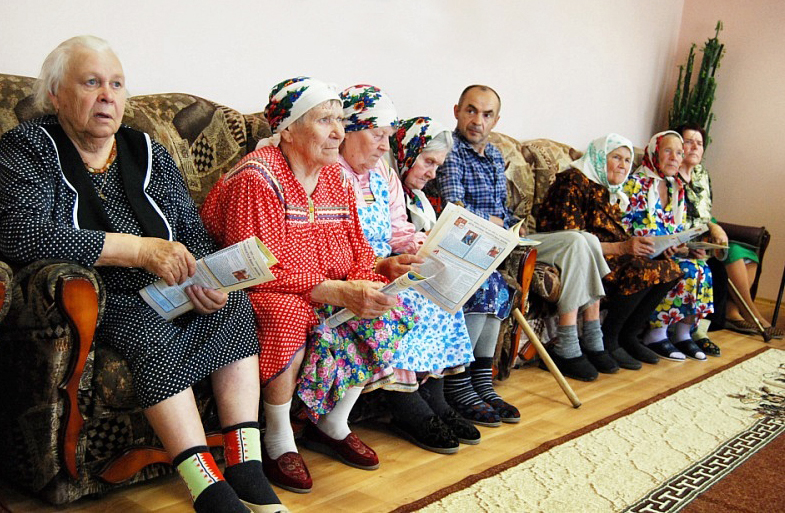 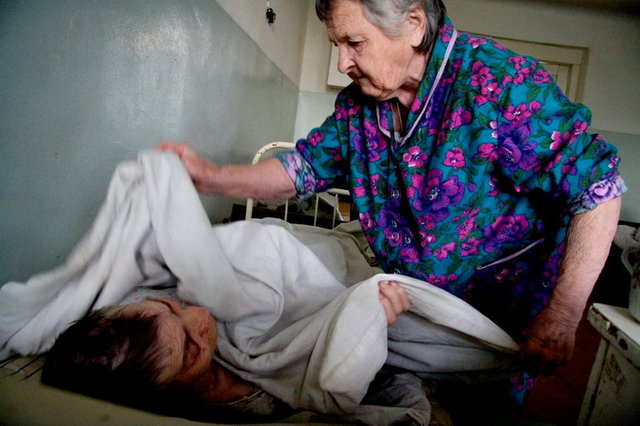 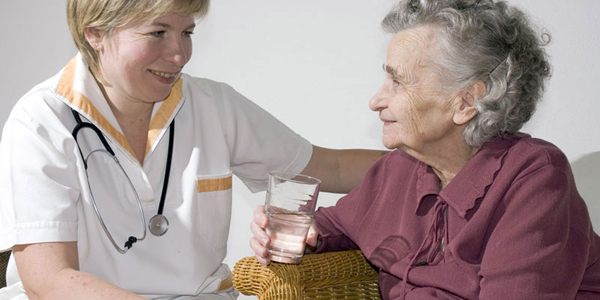 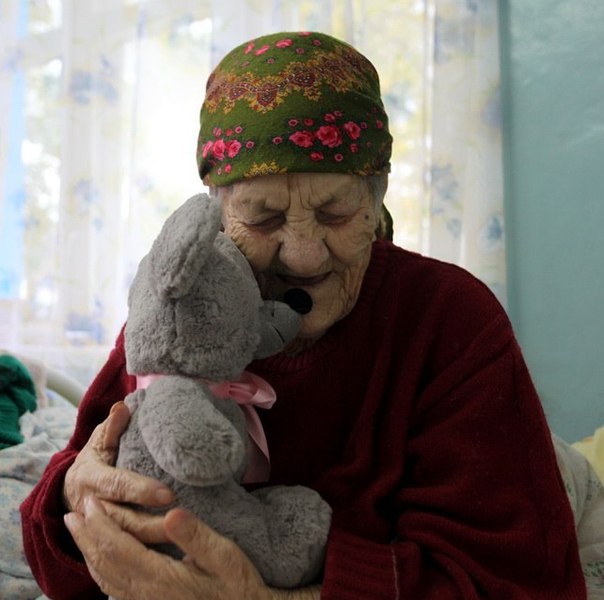 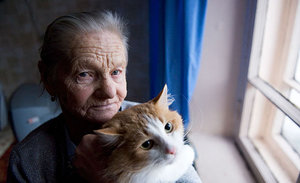 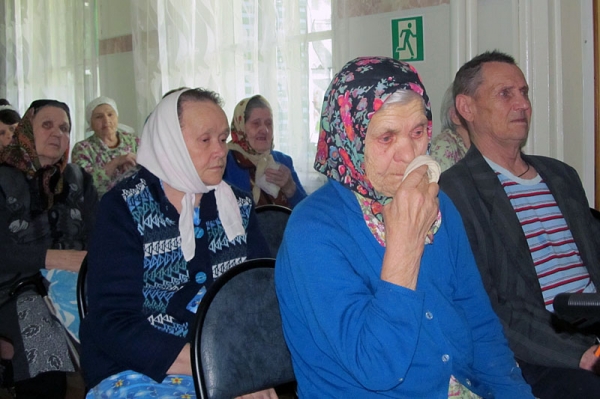 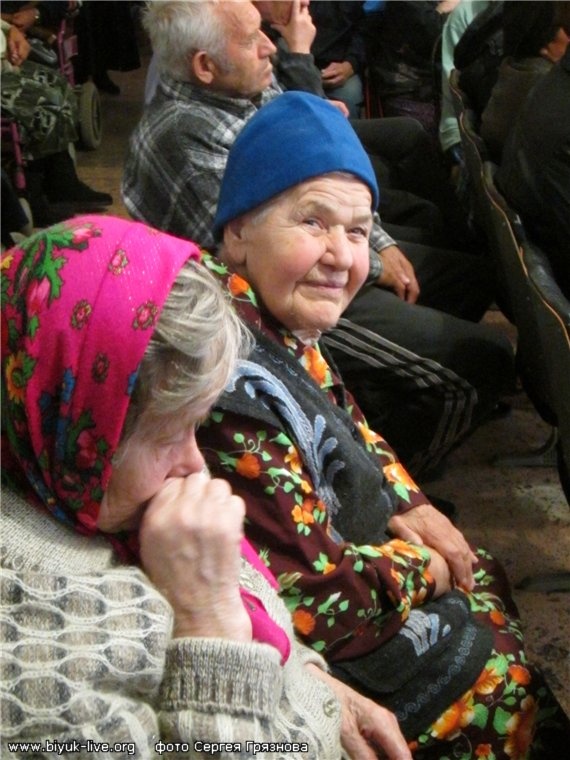 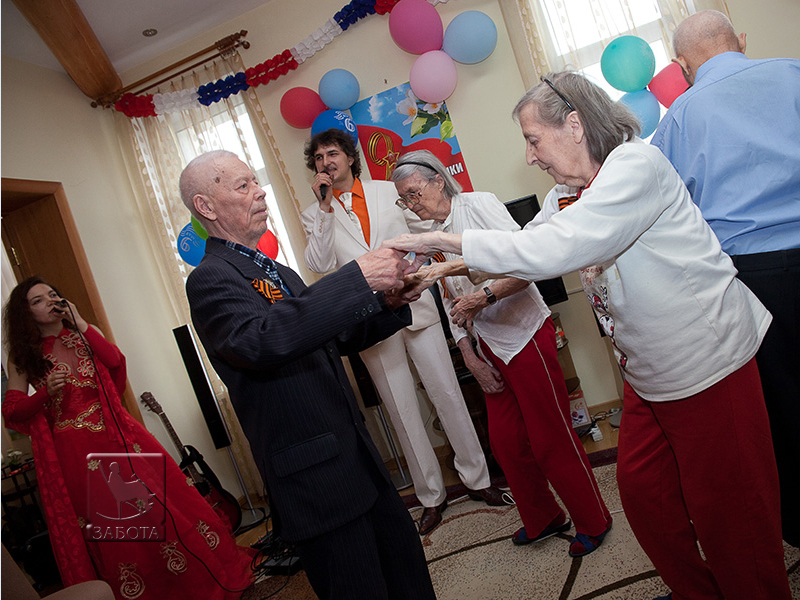 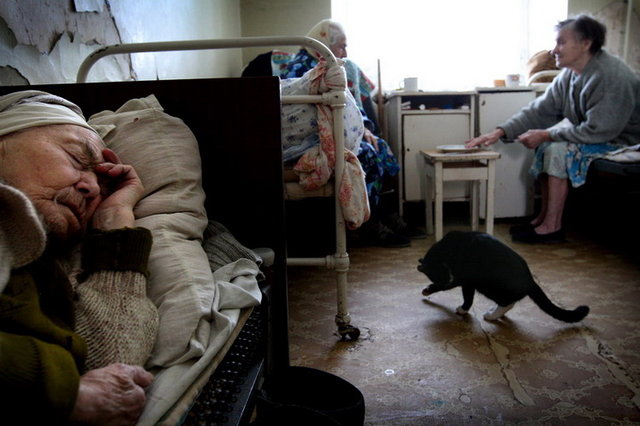 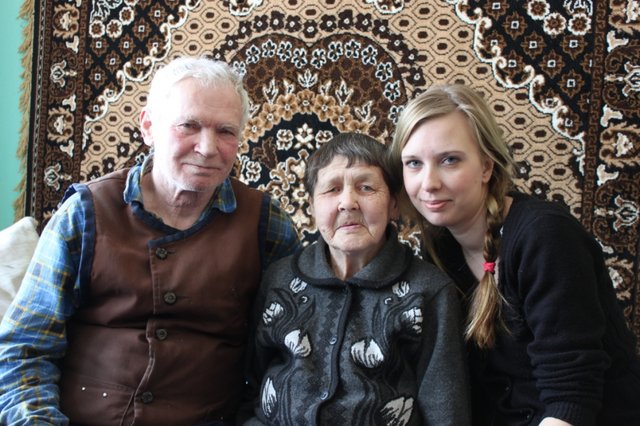 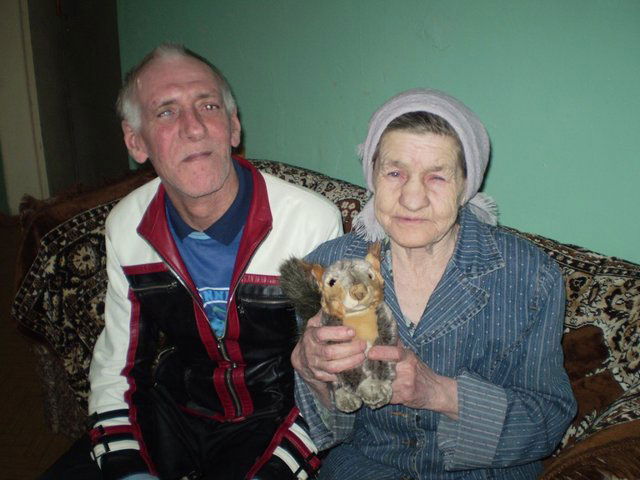 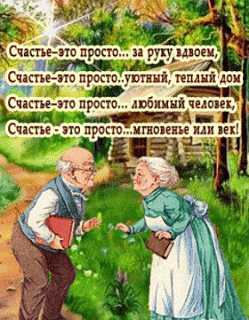 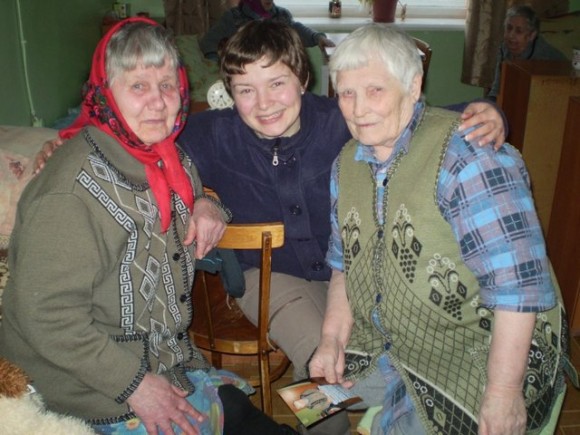 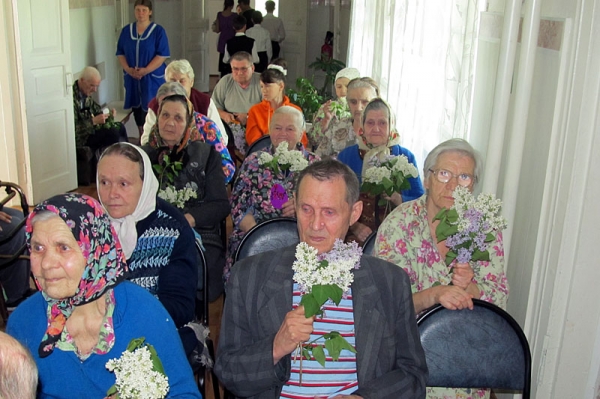 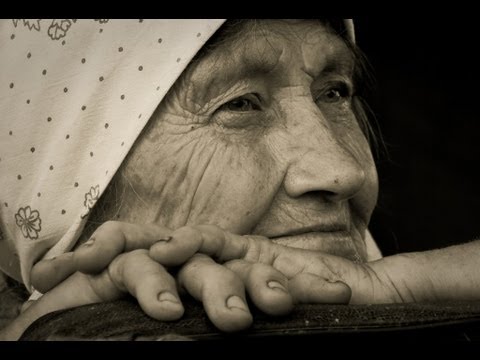 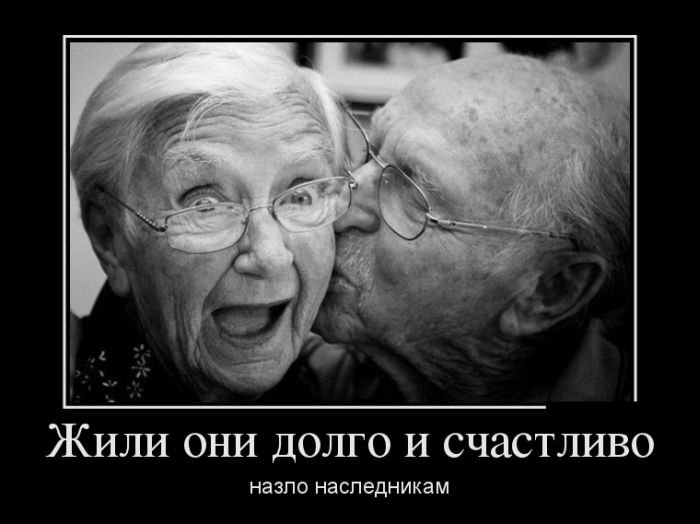 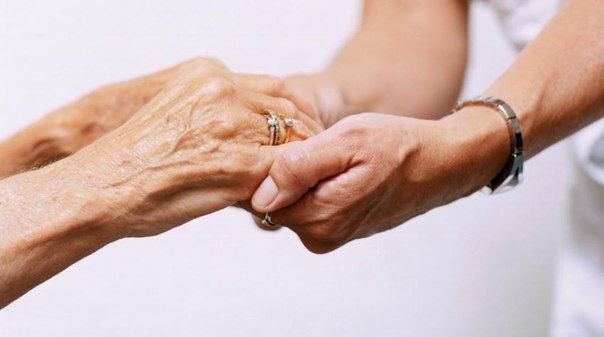 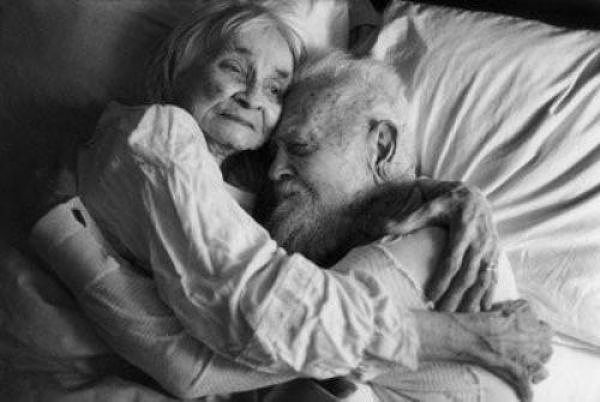 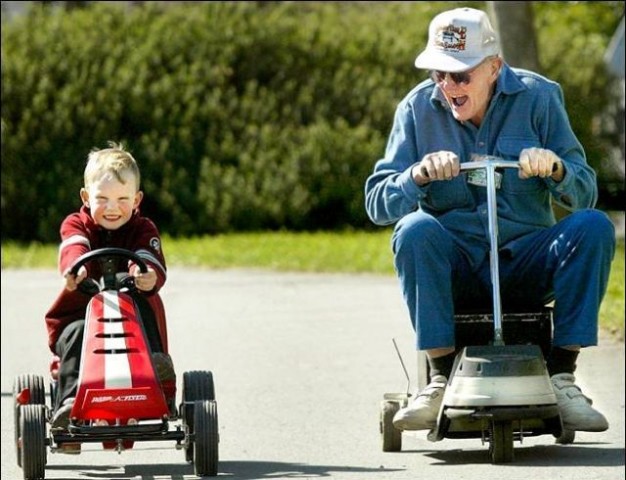 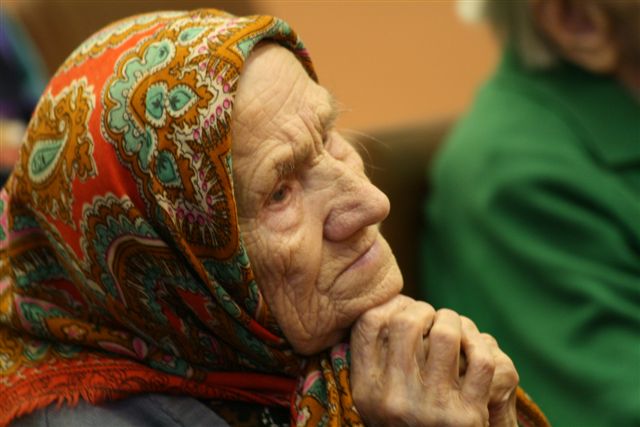 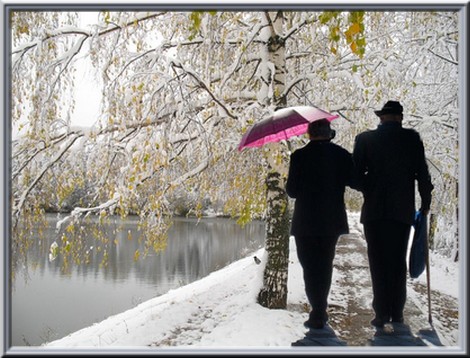 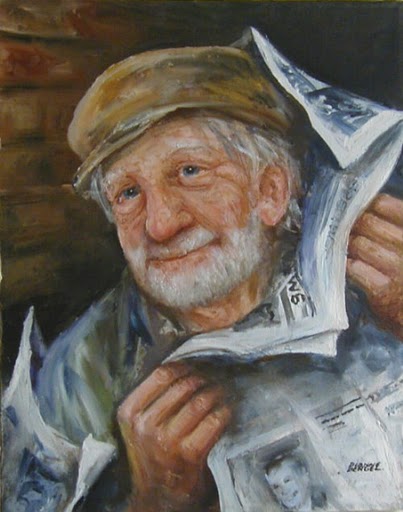 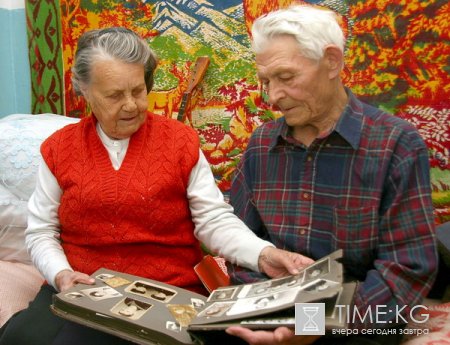 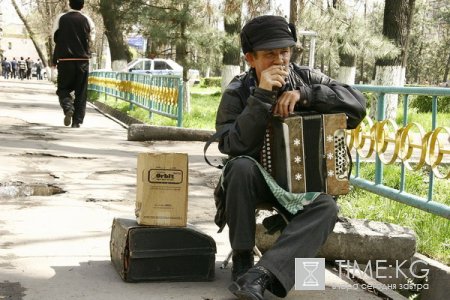 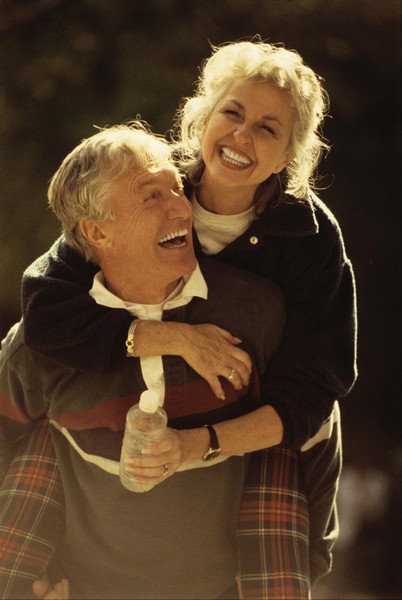 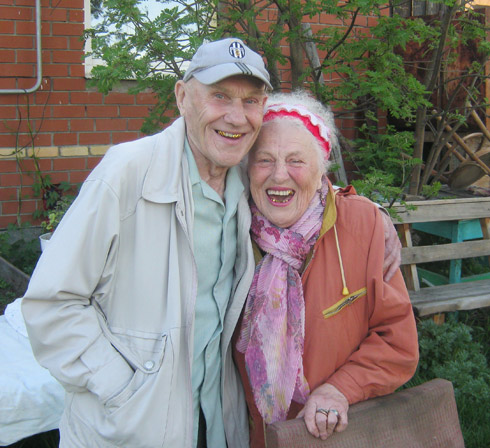 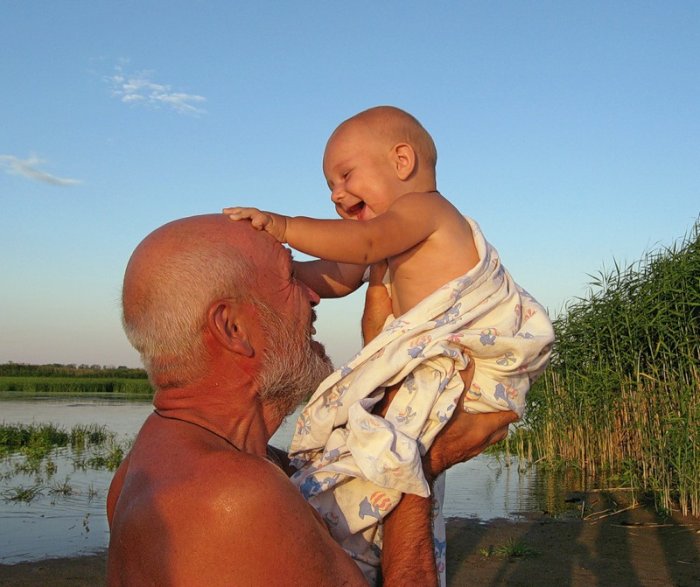 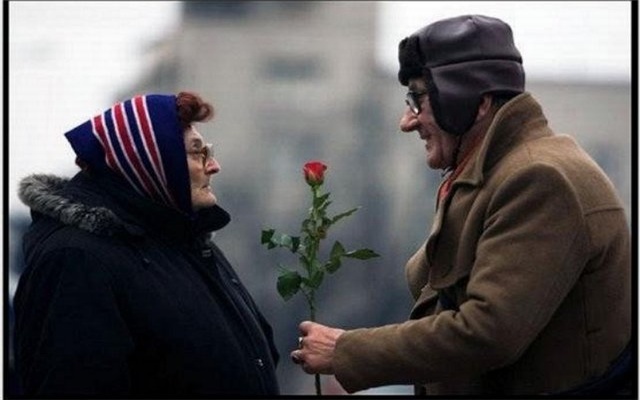 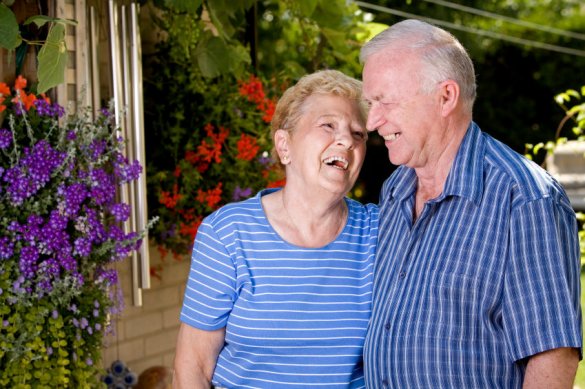 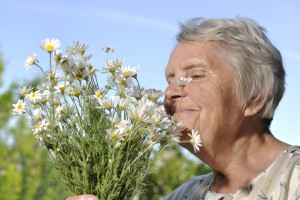 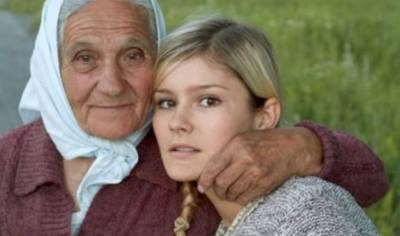 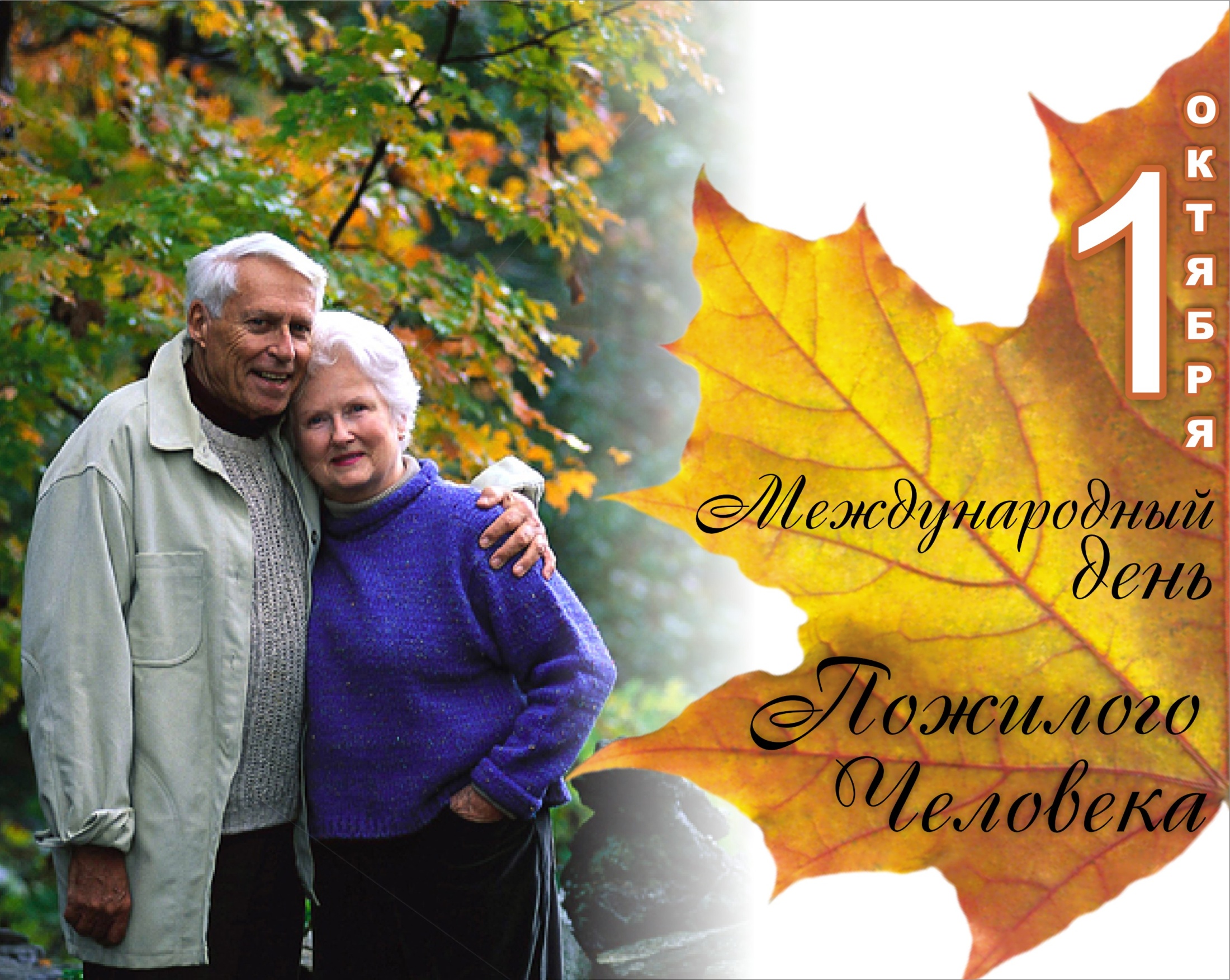 Если так говорят: Человек пожилой -Это мудрости клад, это фонд золотой,Это россыпь таланта, и горенье в очах...Это наши атланты и в делах, и в речах.Вам спасибо за все, и почет вам, и честь,И спасибо за то, что вы были и есть.Душой молодейте, стареть рановато.Так будьте здоровы, живите богато!
«ДОРОГИЕ МОИ СТАРИКИ».
Презентацию выполнила
учитель географии, 
заместитель директора по ВР
 ГБОУ СОШ № 97
 города Москвы
ТИМОФЕЕВА 
ЕЛЕНА   АЛЕКСЕЕВНА